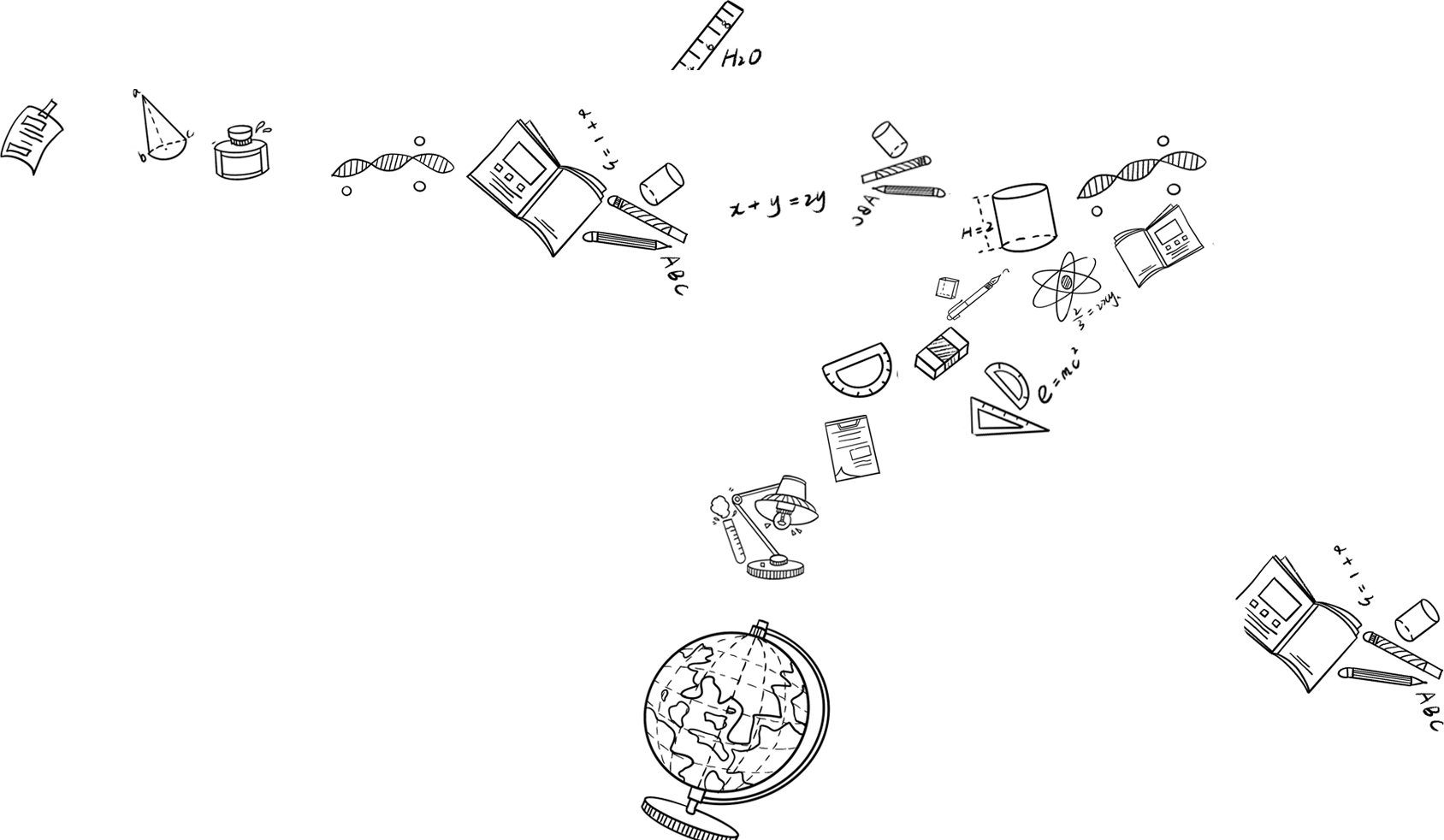 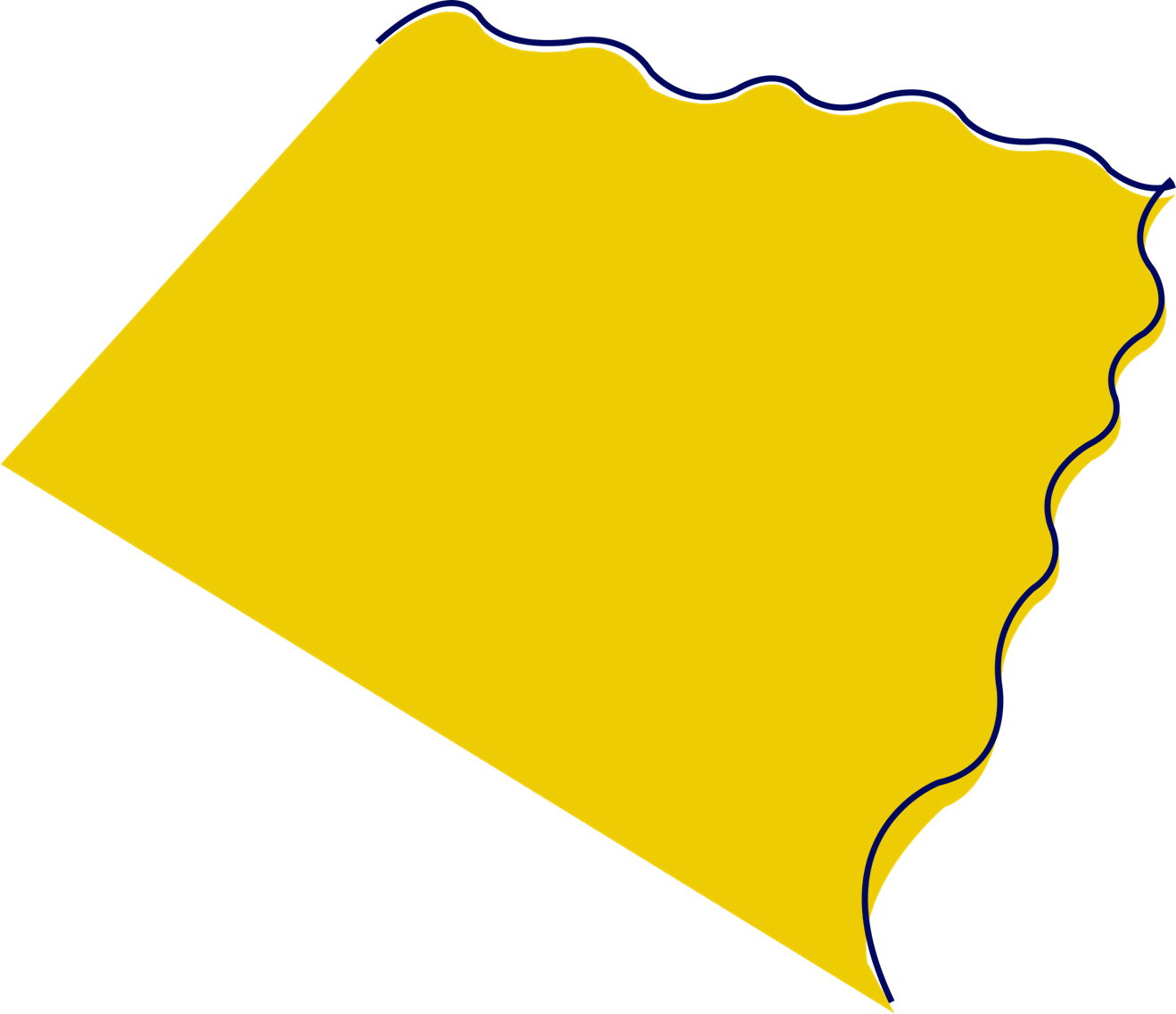 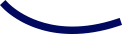 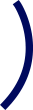 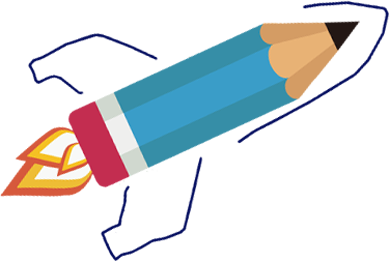 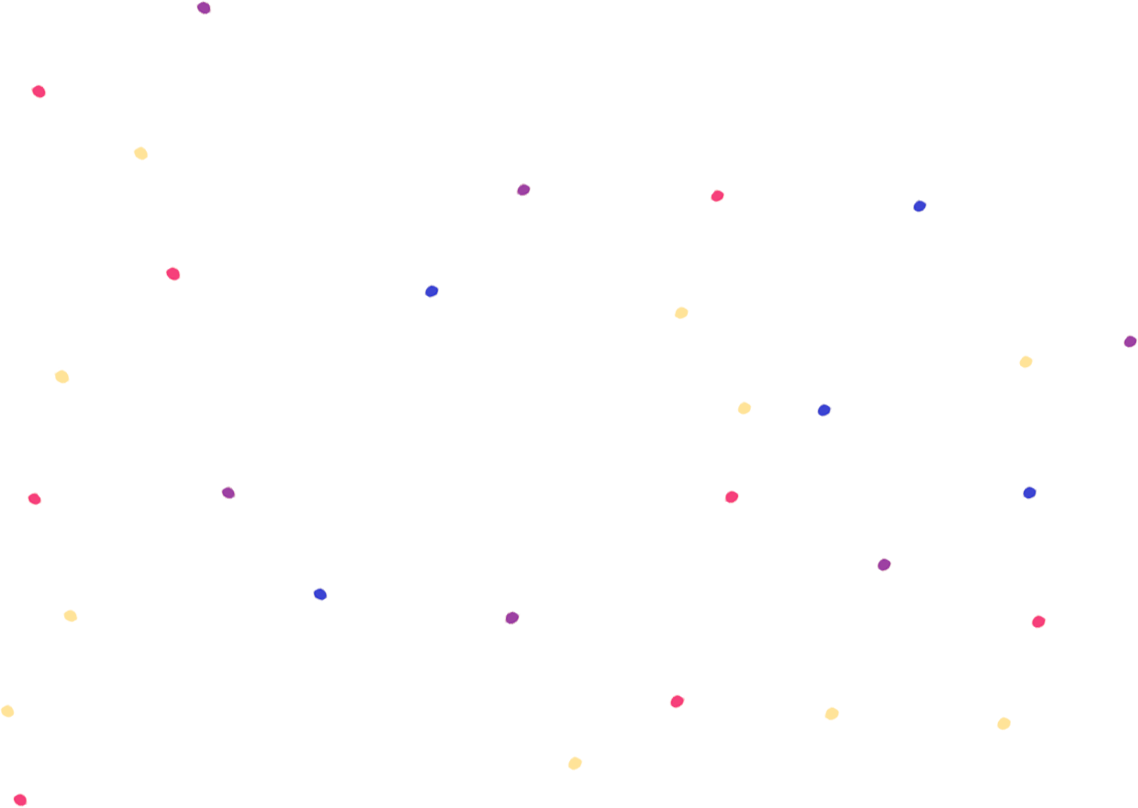 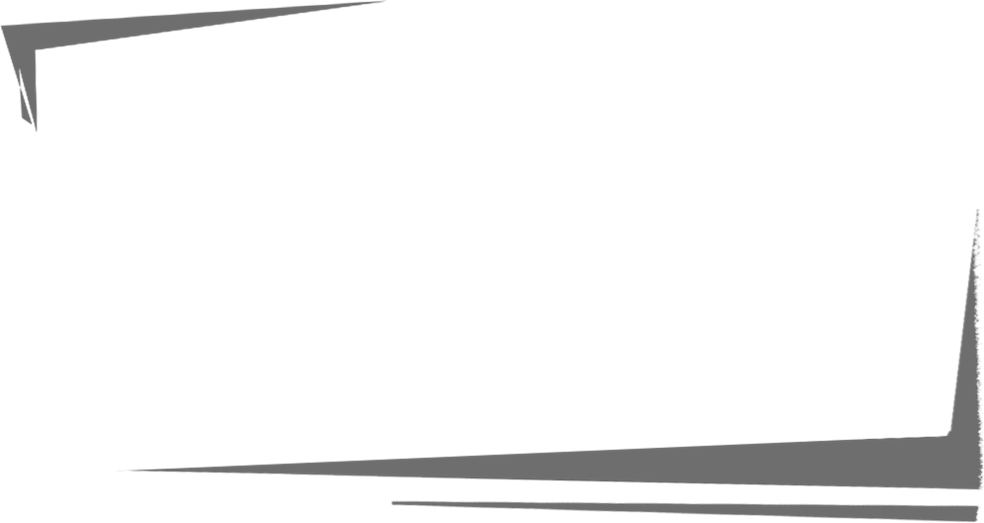 大学生双创教育的理论与实践
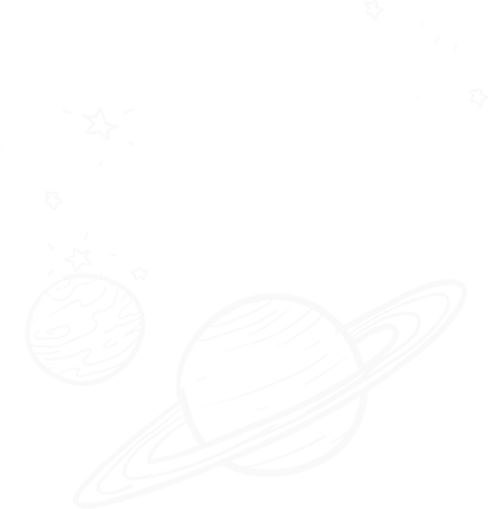 第二章 创新的基本要素与基本理论
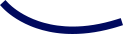 目录
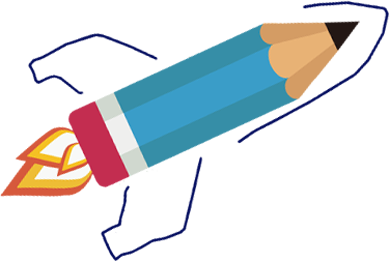 DIRECTORY
01
创新的意义
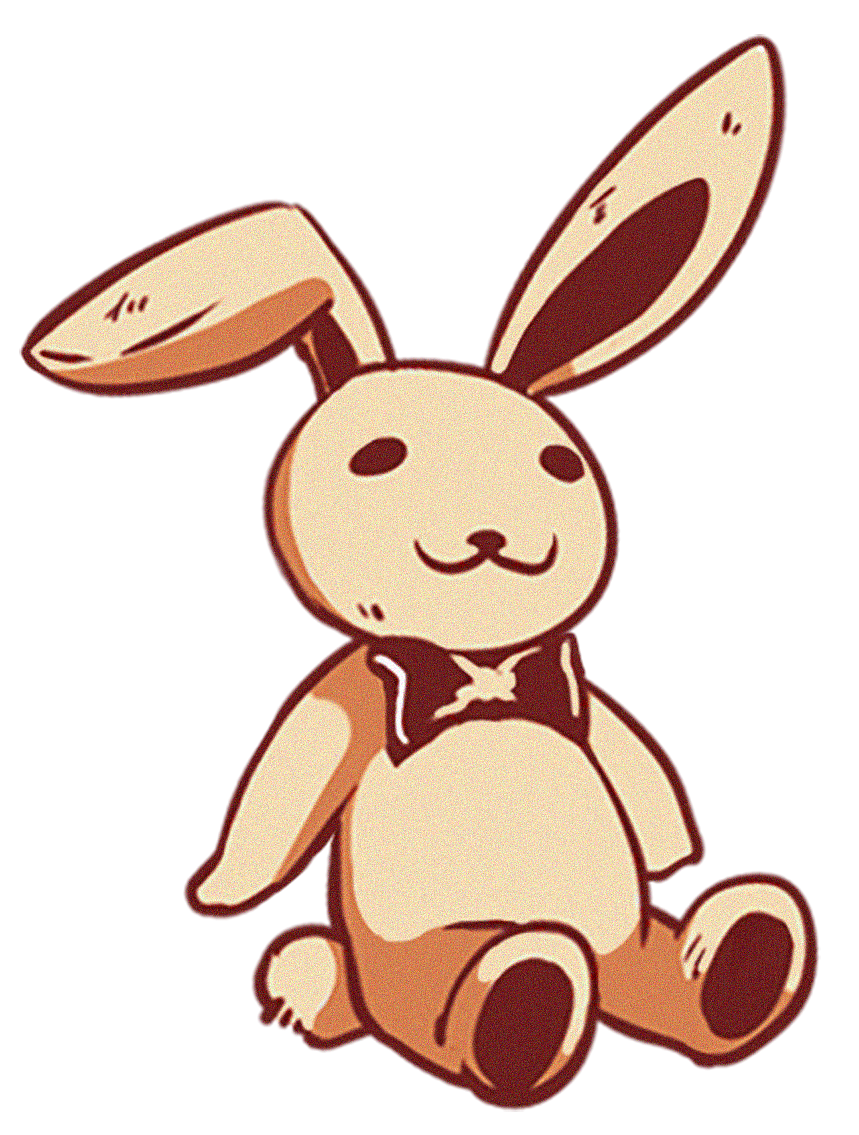 02
创新的定义、内涵与类型
03
创新的理论发展
单元自测
主题讨论
单元自测
案例分析
单元自测
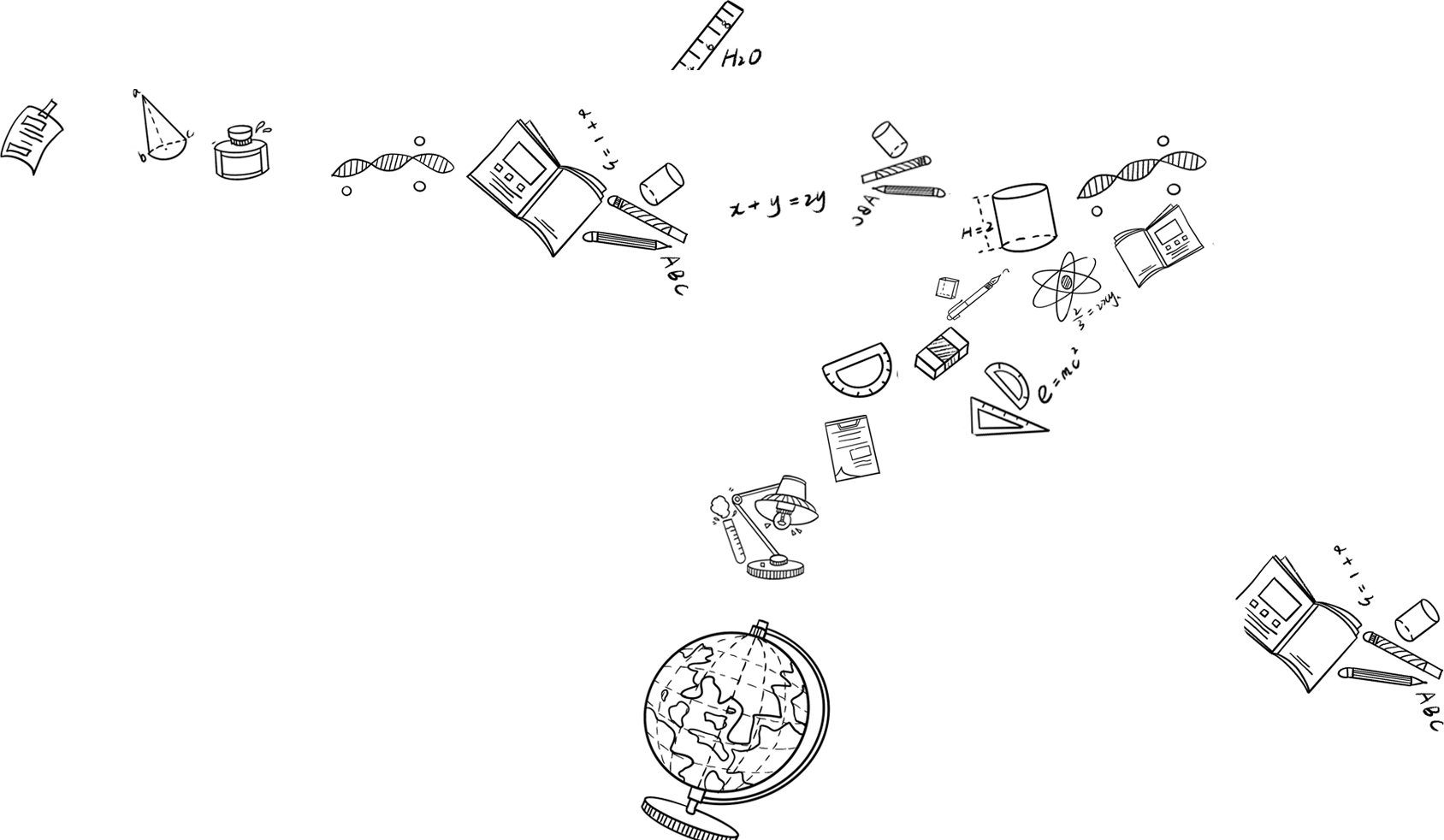 Back
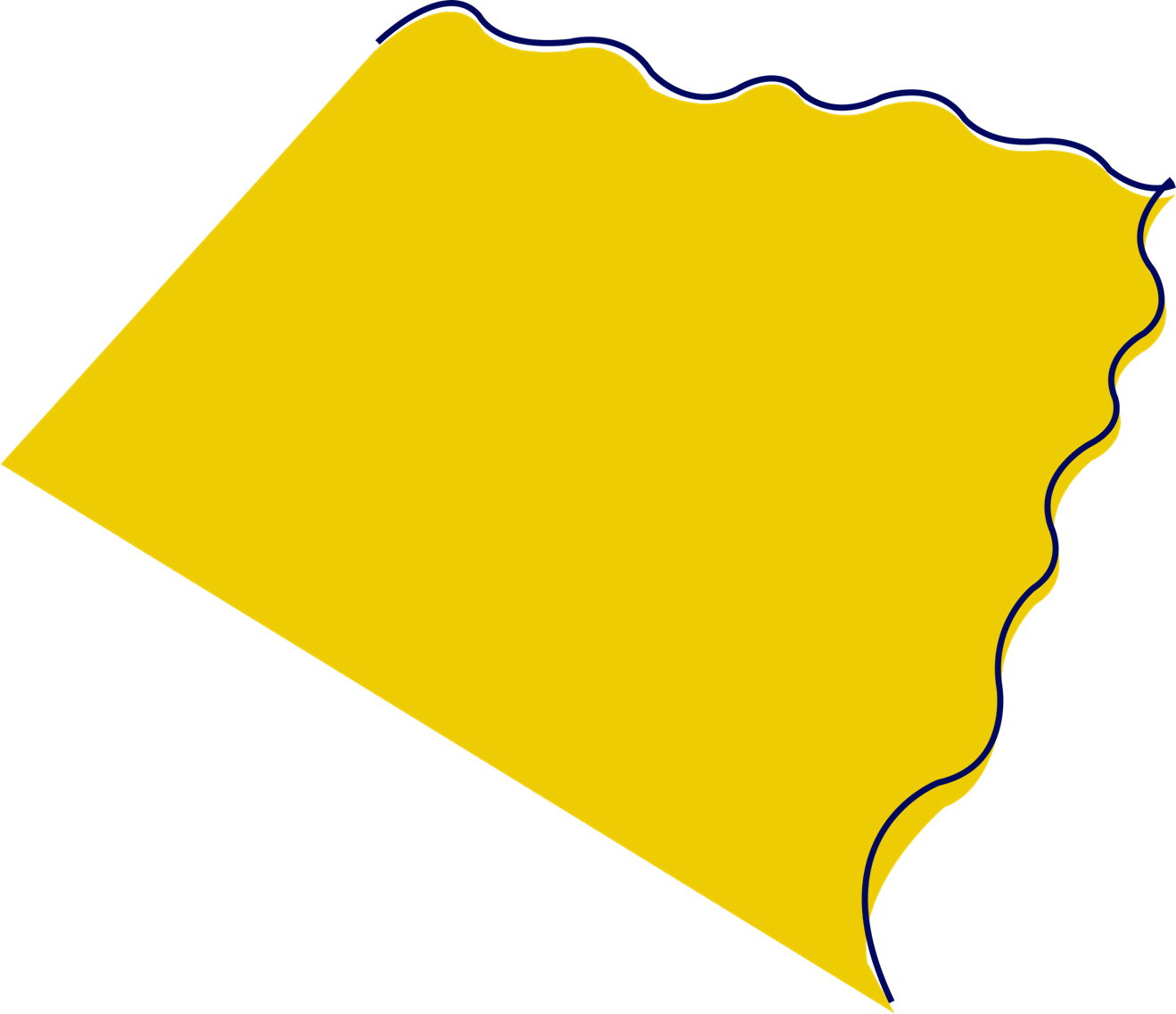 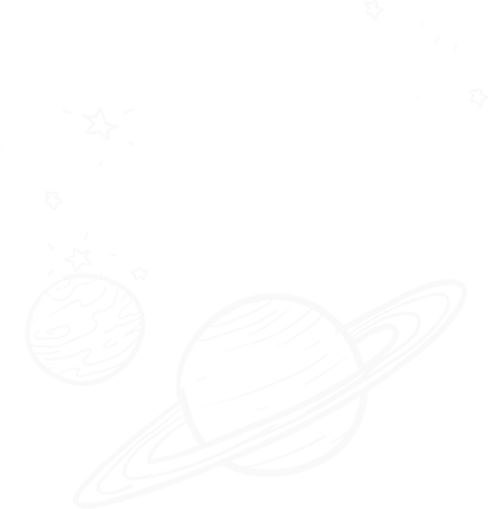 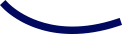 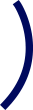 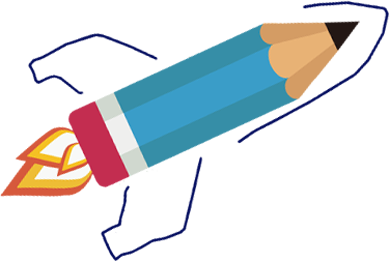 创新的意义
01
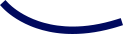 当前，我国经济增长已经进入从高速到中高速的“换挡期”，步入更多依靠科技创新支撑引领经济发展和社会进步的新阶段。同时，新一轮科技革命和产业变革正在孕育兴起，全球科技创新呈现出新的发展态势和特征。传统意义上的基础研究、应用研究、技术开发之间的边界日趋模糊，科技创新链条更加灵巧，技术更新和成果转化更加快捷，产业更新换代不断加快。科技创新活动不断突破地域、组织、技术的界限，演化为创新体系的竞争，创新战略竞争在综合国力竞争中的地位越发重要。因此，我们有必要对创新理论进行更为深入的研究。创新理论最早由经济学家约瑟夫·熊彼特（Joseph Schumpeter）提出，他关于经济增长非均衡变化的思想最早出现在《经济发展理论》一书中。1950 年，熊彼特去世后，其追随者沿着他开创的道路进一步探索，形成了两条相对独立的研究路线：一是以技术变革和技术推广为研究对象的技术创新论；二是以制度变革和制度推进为研究对象的制度创新论。冷战结束后，国家竞争力成为新一轮竞争的焦点。各国的科学技术政策从关注基础研究向注重技术创新转移，传统的研究开发系统为创新体系让位。
一、创新是经济社会发展的根本动力
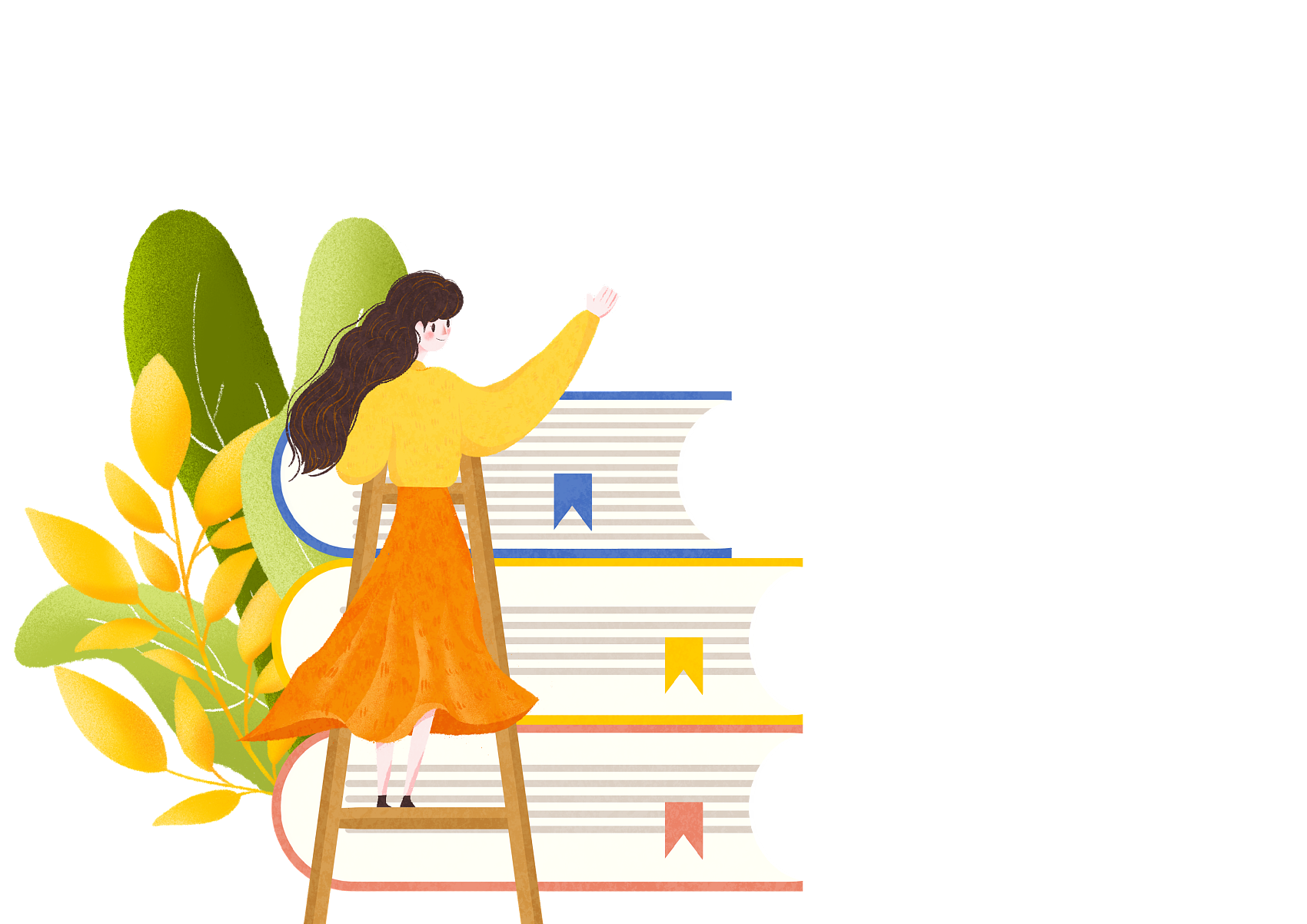 二、科技创新决定着经济发展的长期趋势
三、经济周期是创新的结果
Back
一、创新是经济社会发展的根本动力
党的十八大提出实施创新驱动发展战略，这是经过对我国所处历史发展阶段、国内外形势、未来发展空间等一系列重大问题进行深入研究后做出的重大决策，也是对十七大以来提高自主创新能力，建设创新型国家战略目标的进一步阐释。十八届三中全会通过的《中共中央关于全面深化改革若干重大问题的决定》中，以处理好政府与市场的关系为核心问题，对深化科技体制改革做出了全面部署。十八届五中全会提出“创新、协调、绿色、开放、共享”五大发展理念，其中，创新是引领发展的第一动力，必须把创新摆在国家发展全局的核心位置。为此，必须着力增强创新驱动发展新动力，加快转变经济发展方式，依靠科技的力量，从过去以低成本和资源消耗为主的发展模式转变为靠技术进步、劳动者素质提高支撑的发展模式。不断提升发展质量和效益，推动经济社会科学发展，才能赢得发展先机和主动权。
Back
二、科技创新决定着经济发展的长期趋势
全球进入工业经济时代以来，世界经济经历了与技术革命相伴的五个长波。
   第一个长波从 18世纪70 年代到1842 年，是纺织产业革命时期。
  第二个长波是从1829 年到1897 年的蒸汽和钢铁时代。
  第三个长波是 1875 年至 20 世纪最初十年的石油重化工业时代。
  20 世纪 20 年代至 20 世纪 70 年代是汽车工业时代，世界经济经历了第四个长波。
  20 世纪 80 年代至今是信息产业时代，世界经济步入了第五个长波。
  俄罗斯经济学家尼古拉·康德拉季耶夫（Nikolai Kondratiev）通过研究最早发现了这一世界经济周期波动现象，他观察到世界经济每隔五六十年就会产生一次周期性的波动现象。尽管康德拉季耶夫发现了这一现象，但他没有指出这种世界经济周期性变化的原因。而熊彼特认为世界经济周期波动的原因在于企业家的创新。最初发生于个别企业的技术革新发展演变为社会的技术革命，进而引发整个产业的革命，世界经济的新周期就此开始。
Back
三、经济周期是创新的结果
约瑟夫·熊彼特被认为是创新理论的提出者。他指出，经济周期是企业创新的结果。创新就是打破旧的均衡并向新的均衡过渡的过程。企业家成群地出现是引发经济繁荣的唯一原因。创新不是孤立事件，在时间上也不是均匀分布的。相反，它们趋于成群地出现，这是因为一个企业成功后， 会有更多的企业效仿。此外，创新不是随机地均匀分布于整个经济系统的，而是集中于某些领域。        一旦创新成群地出现，就会涌现出大量的企业家需求，投资高潮也随之而来，较多的资本被投放到新企业中，影响范围不断扩大，使整个经济体系繁荣起来。但当发展成为常规活动时，出现企业家的势头就减弱了，周期性运动变得平缓。而另外几个要素，如竞争加剧、成本提高等，则使经济由繁荣走向萧条。
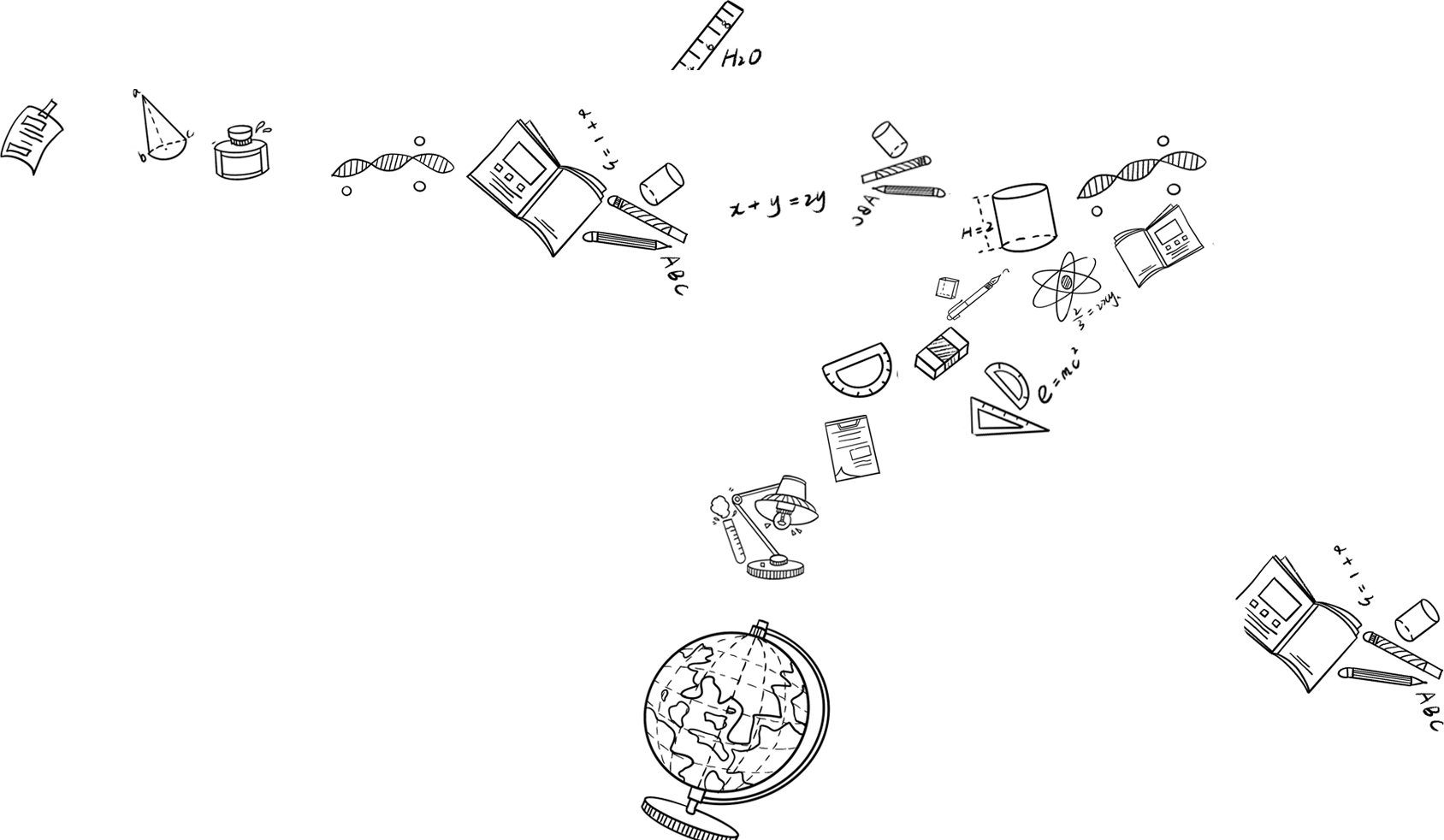 Back
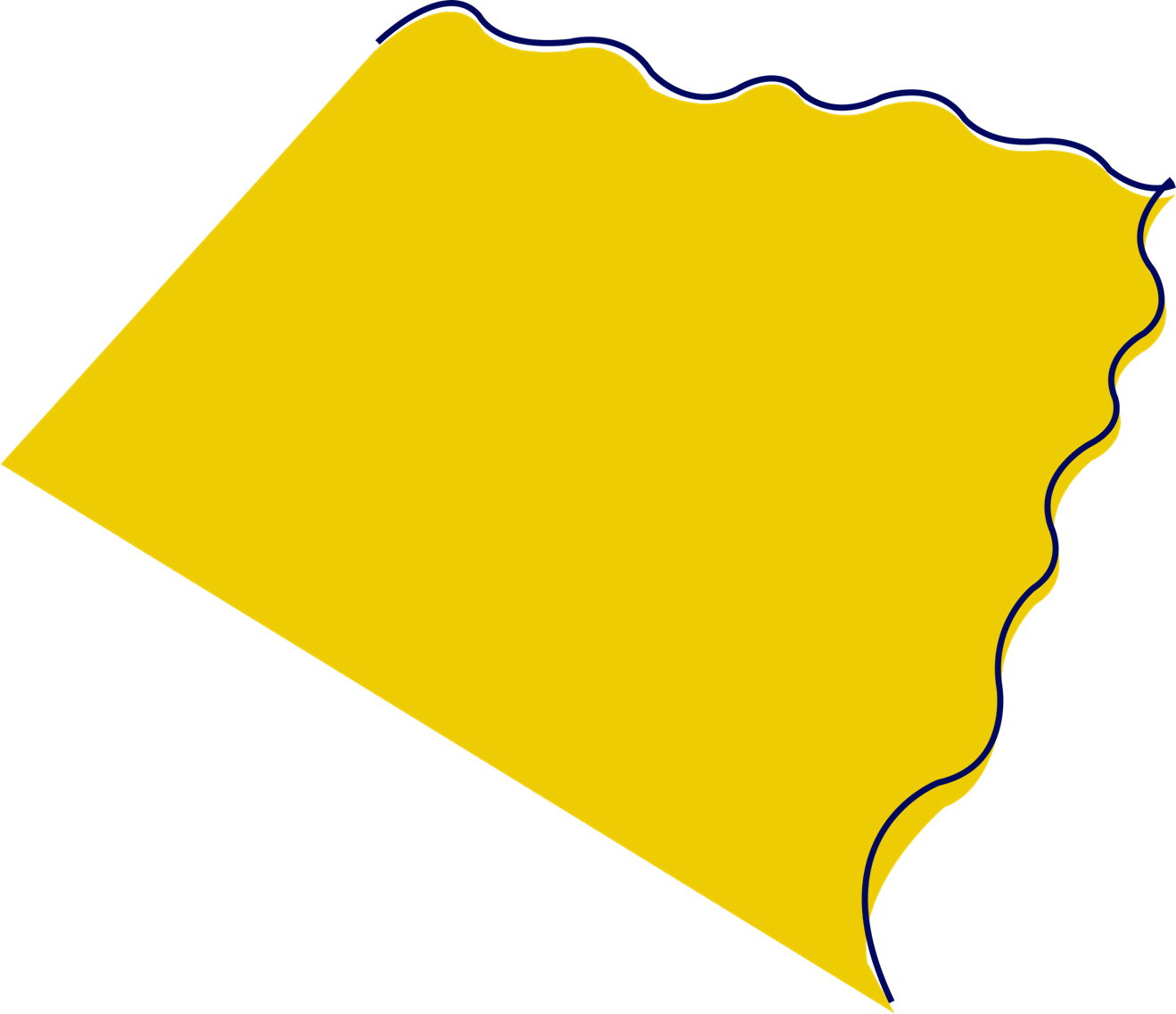 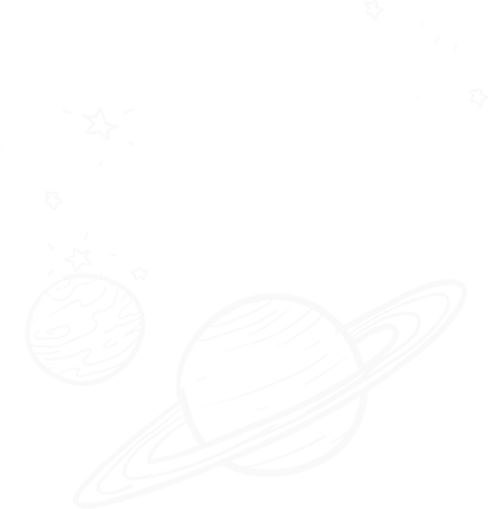 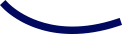 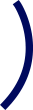 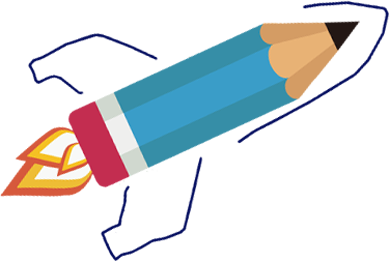 创新的定义、内涵与类型
02
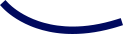 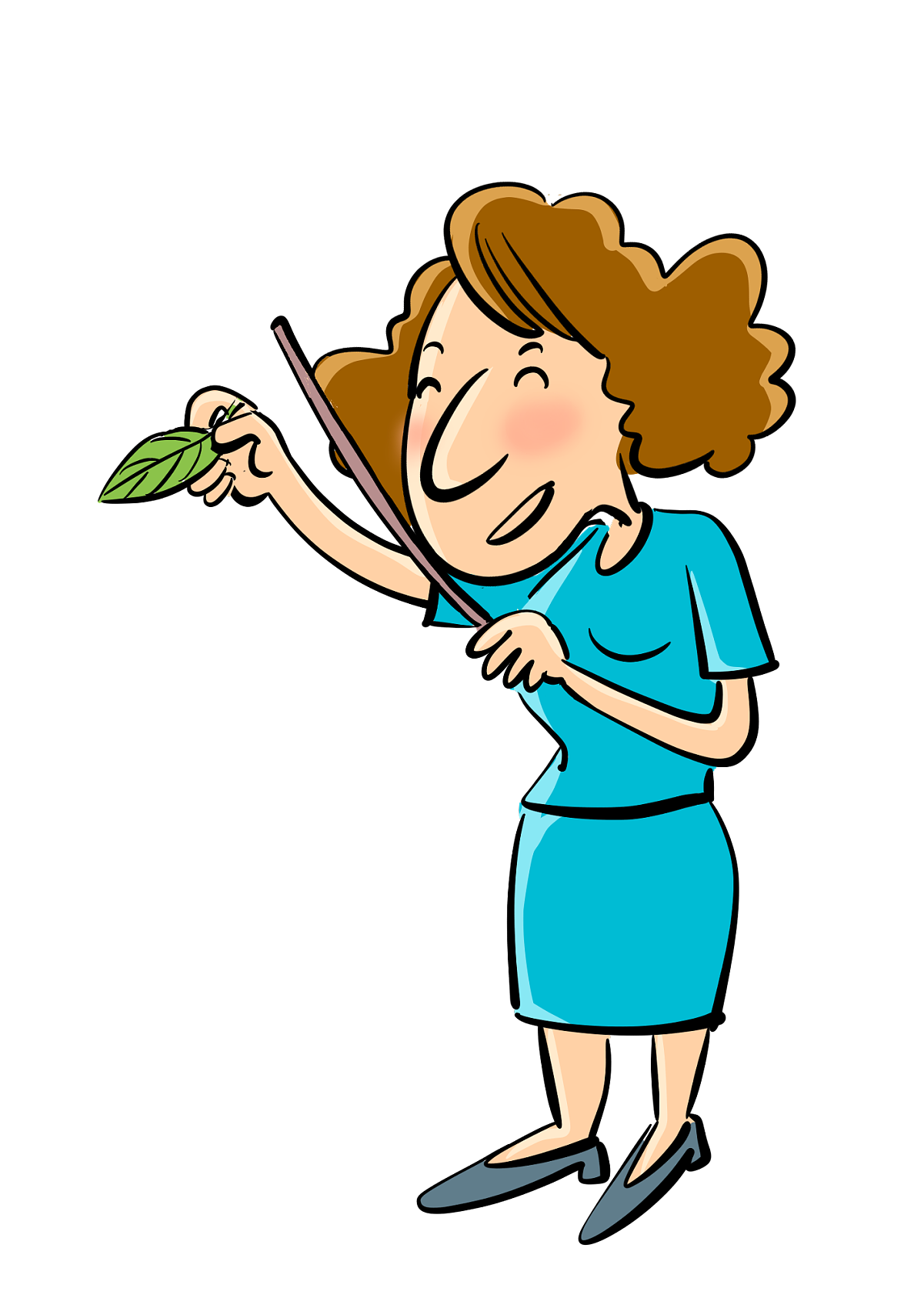 一、创新的定义与内涵
二、创新的类型
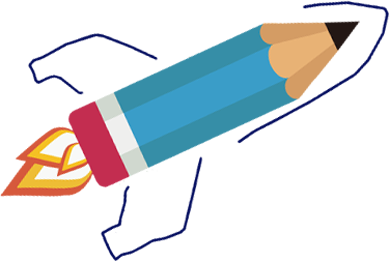 Back
一、创新的定义与内涵
（一）创新的定义
     创新是指以现有的思维模式提出有别于常规或常人思路的见解，利用现有的知识和物质，在特定的环境中，本着理想化需要或为满足社会需求，创造新的事物、方法、元素、路径、环境，并能获得一定有益效果的行为。
    在经济和社会领域中，创新是指生产、同化或开发一种增值新产品；更新产品、服务，扩大市场；发展新的生产方法；建立新的管理制度。它既是一个过程，也是一个结果。
     创新是人类特有的认识能力和实践能力，是人类主观能动性的高级表现，是推动民族进步和社会发展的不竭动力。一个民族要想走在时代前列，就不能没有创新思维，不能停止各种创新活动。
Back
一、创新的定义与内涵
（二）创新的内涵
理解创新的内涵可以从不同的视角出发。
1.社会学视角
    创新是指人们出于发展的需要，运用已知的信息和条件，突破常规，发现或产生某种新颖、独特、有价值的新事物、新思想的活动。
2.经济学视角
   经济学上，创新的概念源自经济学家熊彼特的著作 ——《经济发展理论》。熊彼特在书中提出， 创新是指把一种新的生产要素和生产条件的“结合”引入生产体系，它包括五种情况：引入一种新产品，引入一种新的生产方法，开辟一个新的市场，获得原材料的新供应来源，建立新的组织形式。
  到了 20 世纪 60 年代，科学技术迅猛发展。美国经济学家华尔特·罗斯托（Walt Rostow）提出了“起飞”六阶段理论，认为“技术创新”在“创新”中占据主导地位。
Back
一、创新的定义与内涵
1962 年，伊诺思（Enos）在其《石油加工业中的发明与创新》一文中首次直接明确地对技术创新下定义：技术创新是综合几种行为的结果，这些行为包括选择发明、投入资本、建立组织、制定计划、聘用工人和开辟市场等。伊诺思是从行为集合的角度出发下定义的。而林恩（G. Lynn） 则首次从创新时序的角度出发定义技术创新，他认为技术创新是始于对技术的商业潜力的认识而终于将其完全转化为商业化产品的整个行为过程。
  美国国家科学基金会（National Science Foundation）从 20 世纪 60 年代开始组织对技术变革和技术创新的研究。迈尔斯（Myers）和马奎斯（Marquis）作为主要的倡议者和参与者在 1969 年的研究报告《成功的工业创新》中将技术创新定义为技术变革的集合，认为技术创新是一个复杂的过程，从新思想、新概念开始，通过不断地解决各种问题，最终使一个有经济价值和社会价值的新项目获得实际的应用。
Back
一、创新的定义与内涵
我国从 20 世纪 80 年代开始开展技术创新方面的研究，学者傅家骥对技术创新的定义如下：企业家抓住市场的潜在盈利机会，以获取商业利益为目标，重新组织生产条件和要素，建立起效率更高、费用更低的生产经营方法，从而推出新的产品、开辟新的市场、建立新的组织，它是包含科技、组织、商业和金融等一系列活动的综合过程。彭玉冰、白国红也从企业的角度为技术创新下了定义： 企业技术创新是企业家对生产要素、生产条件、生产组织进行重新组合，以建立效能更好、效率更高的新生产体系，获得更大利润的过程。
    进入 21 世纪，人们认识到了信息技术推动下知识社会的形成及其对技术创新的影响，学界进一步反思对技术创新的认识后得出了结论：技术创新是一个科技、经济一体化的过程，是技术进步与应用创新的“双螺旋结构”
Back
一、创新的定义与内涵
（创新双螺旋）催生的产物，而知识社会环境下以需求为导向、以人为本的“创新 2.0”模式进一步得到关注。技术创新是各创新主体、创新要素交互作用下的一种复杂现象， 是技术进步与应用创新共同演进的产物。信息通信技术的发展推动了社会形态的变革，产生了知识社会，使得传统的实验室边界逐步模糊，进一步推动了科技创新模式的嬗变。要想完善科技创新体系， 就要构建以用户为中心、以需求为驱动、以社会实践为舞台的共同创新、开放创新的应用创新平台， 通过创新双螺旋的呼应与互动形成良好的创新生态，打造以人为本的“创新 2.0”模式。
Back
二、创新的类型
（一）创新的主要类型
1.产品创新
产品创新是指从技术角度创造某种新产品或革新现有产品的功能。产品创新主要体现在两个方面：重大产品创新和渐进产品创新。重大产品创新是指显著改变产品的用途及技术原理。渐进产品创新是指不对产品的技术原理做过大的改动，根据市场需求对现有产品的功能和技术做扩充和改进。 
2.过程创新
过程创新是指把一种新的生产方式或流程引入生产体系，主要表现在新工艺、新设备和新的生产管理方式的应用。
3.商业模式创新
商业模式创新是指为了更好地满足不断变化的市场需求，对常规的、为顾客创造价值的方式进行革新，力求创造更多的价值，借此开拓新市场、吸引新客户。
Back
二、创新的类型
（二）创新的层次类型
1.按照创新的影响程度划分
（1）渐进性创新：凭借不断的、渐进的、连续的小创新实现管理创新。
（2）根本性创新：在技术上或理念上有重大突破的创新。
（3）技术系统的变革：伴随着新兴产业对若干经济领域的影响，由几个相关联的技术创新所组成的创新群。
2.按照创新过程的开放程度划分
（1）开放式创新：开放传统企业的封闭式创新模式，引入外部的创新力量。
（2）封闭式创新：企业自己掌控从创意到新品上市的全过程的一体化创新。
3.按照创新的来源划分
（1）自主型技术创新：企业在生产经营活动中，开发新工艺，运用新的生产方式以及与之相适应的运营模式，获得超额利润的过程。
（2）引进型技术创新：企业通过多种手段，对引进的技术和产品进行消化、吸收、再创新的过程。
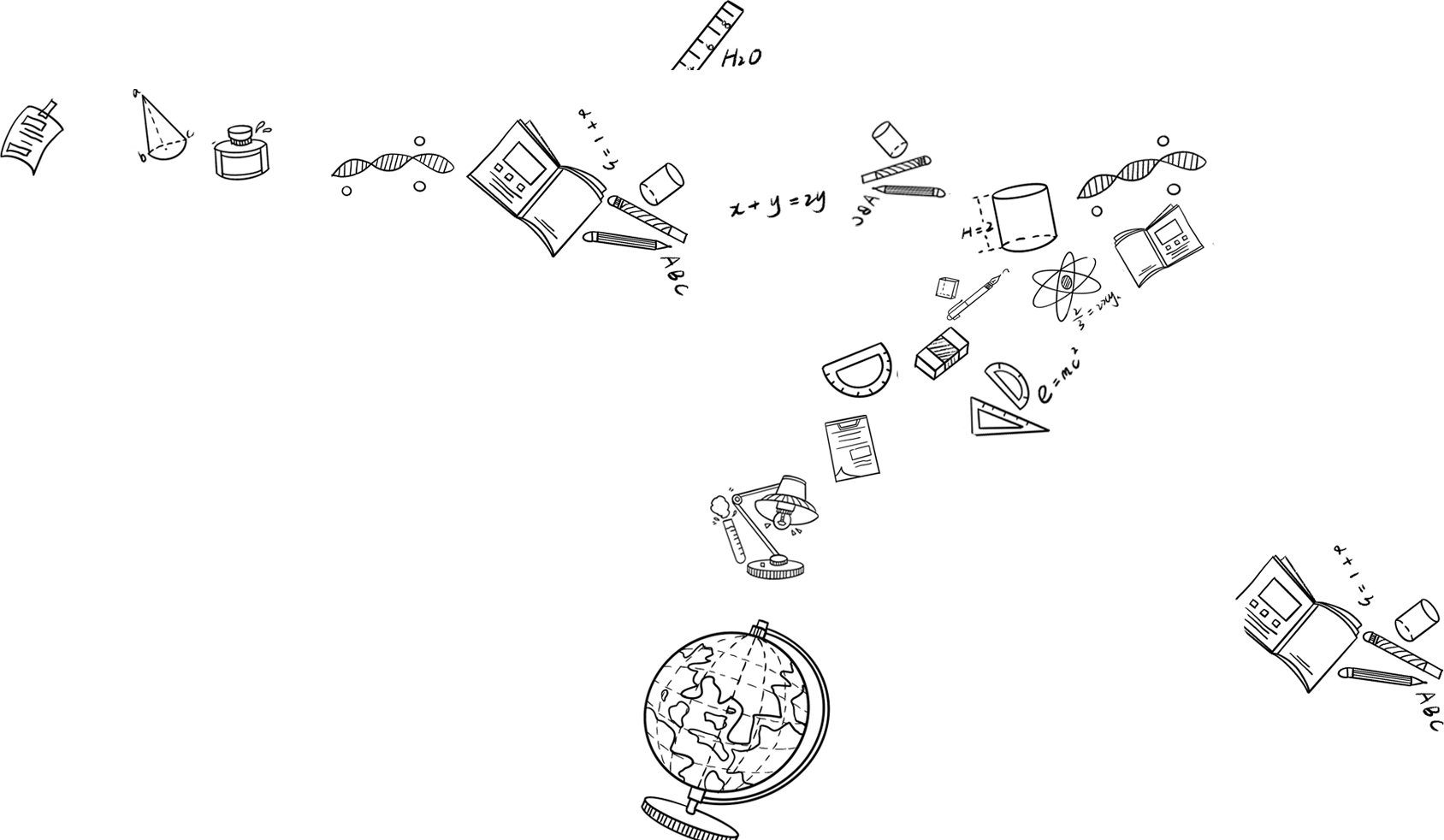 Back
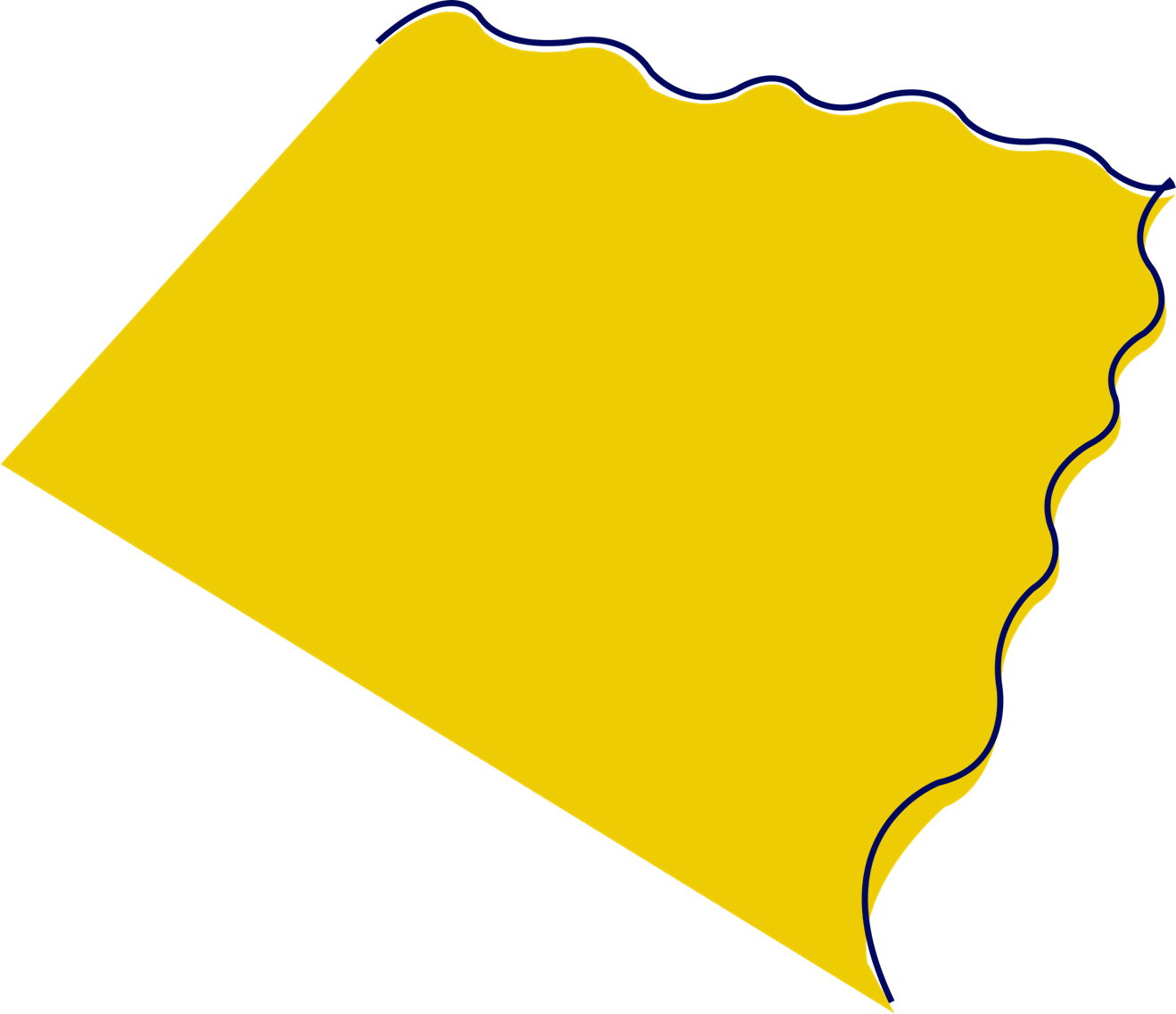 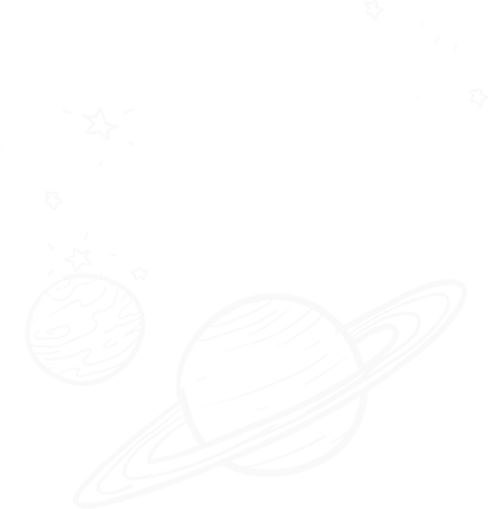 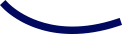 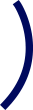 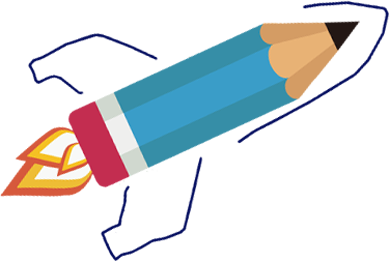 创新的理论发展
03
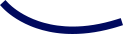 一、熊彼特创新理论
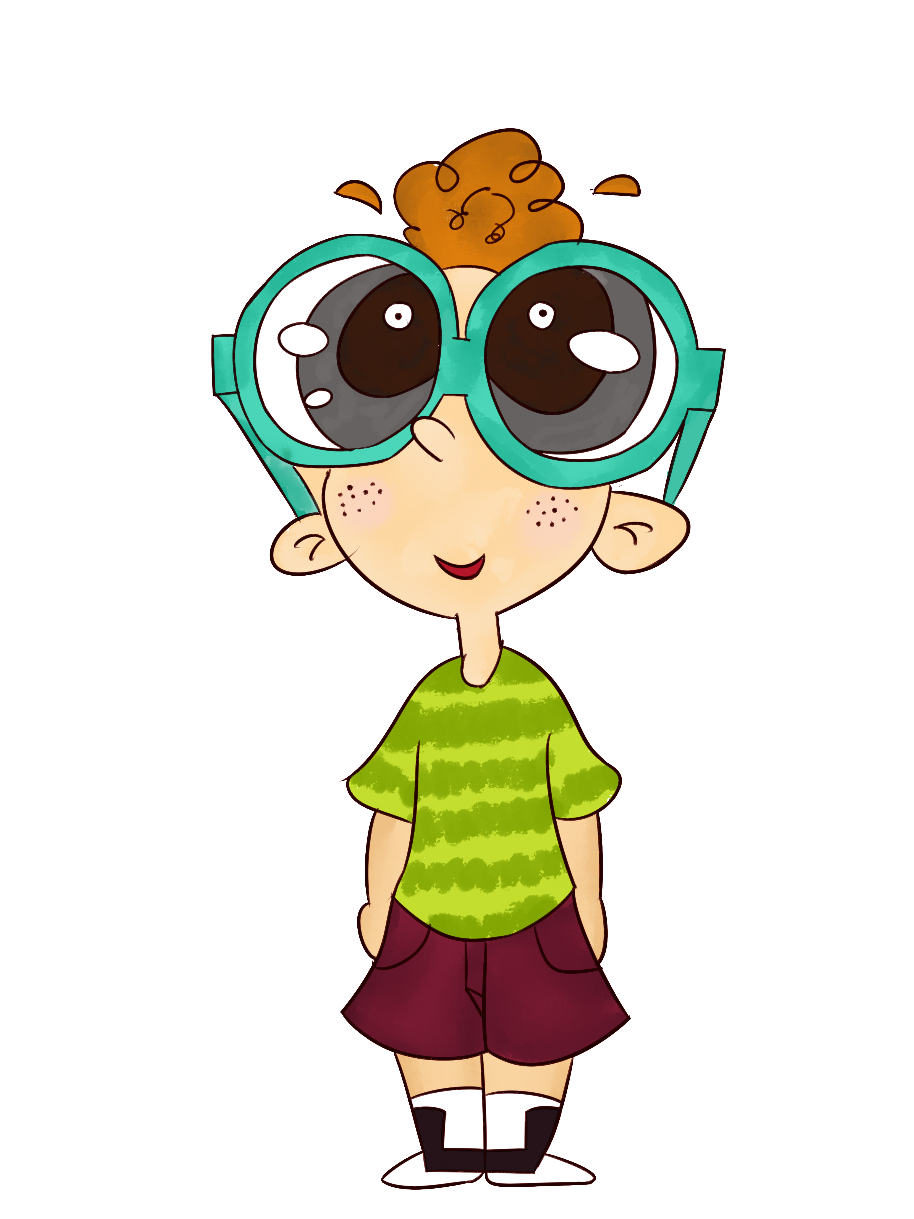 二、技术创新理论
三、制度创新理论
四、创新理论评述
Back
一、熊彼特创新理论
经济学家熊彼特在 1912 年发表的《经济发展理论》一书中，首次反映了其经济增长非均衡变化的思想。这本书在 1934 年翻译成英文时，使用了“创新”（innovation）一词。随后，他在文章中首次提出创新是一个过程，并在 1939 年出版的《商业周期》（Business Cycles）一书中全面地阐述了创新理论。熊彼特的创新理论影响深远。
（一）创新的界定
     熊彼特认为，创新就是建立一种新的生产函数，也就是说，把前所未有的生产要素和生产条件的新组合引入生产体系，形成新的生产能力，最终获得利润。熊彼特进一步将创新划分为五种情况：
①引入新产品或一种产品的新特性；②采用新技术，即新的生产方法；③开辟新市场；④获得原材料或半成品的新的供给来源；⑤重新组织产业结构。显然，熊彼特的“创新”是一个既包括新产品、新工艺的开发，又包括把这些开发成果转化为生产力的完整过程。
Back
一、熊彼特创新理论
（二）创新与发明
     熊彼特强调创新和发明在本质上是不同的，因此从理论上将发明与创新区分开。他认为发明是新工具或新方法的发现，而创新是新工具或新方法的应用，因而先有发明，后有创新。发明是指首次提出一种新产品或新工艺的想法，属于科技行为；创新则是首次尝试将这个想法付诸实施，属于经济行为。发明和创新有时是紧密联系的，但在多数情况下二者之间有着明显的时间差。导致二者之间存在时间差的一个重要原因是发明不具备商业化的全部或部分条件。许多发明需要在创新的帮助下才能在商业化阶段取得成功。从发明到创新往往是一个漫长而曲折的过程。
（三）企业家的职能与资源配置
    创新是企业家对生产要素的重新组合，即对现有资源的整合，这种活动被称为“企业家的职能”。熊彼特认为，经济发展是一个在创新推动下的质变过程。他通过分析创新过程说明了资本主义经济繁荣、衰退、萧 条和复苏的周期性过程，并认为这个过程的决定性因素是创新。
Back
一、熊彼特创新理论
熊彼特的创新理论可以概括为“发明— 创新 — 扩散”模型。他强调了创新对资源配置有重要意义的三个特征：①创新依赖资源的投入；②创新内嵌于那些实施新组合的新企业中；③创新通常是由被称为“新人”的企业家驱动的，他们往往不是在现有商业圈中占主导地位的人。熊彼特的早期研究认为，创新就是对特定问题持新思路的个体企业家和社会惯性思维之间持续斗争的结果。这在一定程度上可以解释大量的创新涌现在 19 世纪末的欧洲。但是在 20 世纪最初的几十年中，创新越来越多地发生在团队和大型组织中。熊彼特在后来的研究中强调了系统研究大公司的“合作型”企业家精神的必要性。
     虽然熊彼特首次提出了创新理论，也列举了创新的一些具体形式，但他并没有直接界定狭义的技术创新。他的创新概念涵盖的范围很广，既涉及技术创新、产品创新，又包括组织创新、市场创新。
Back
二、技术创新理论
关于技术创新的定义有很多，学者们从产品生产、销售和获益等方面把技术创新定义为创造价值的全过程。罗伯特·索洛（Robert Solow）较为全面地对技术创新理论进行了研究，他在《在资本化过程中的创新：对熊彼特理论的评论》一文中首次提出了技术创新成立的两个条件：产生新想法和实现想法的后续发展。伊诺思也曾经在《石油加工业中的发明与创新》一文中首次直接明确地对技术创新做出界定，认为技术创新是集中行为综合的结果，这些行为包括选择发明、投入资本、建立组织、制定计划、聘用工人和开辟市场等。
     在我国，以傅家骥为代表的技术创新专家认为，技术创新是企业家抓住市场的潜在盈利机会， 以获取商业利益为目标，重新组织生产条件和要素，建立起效率更高、成本更低的生产经营系统， 从而推出新的产品和生产方法，开辟新的市场，获得新的原材料或半成品供给来源，建立企业的新组织。它是包括科技、组织、商业和金融等一系列活动的综合过程。
Back
三、制度创新理论
1970 年，兰斯·戴维斯（Lance Davis）和道格拉斯·诺思（Douglass North）在《制度变革与美国经济增长》（Institutional Change and American Economic Growth: A First Step Towards a Theory of Institutional Innovation）一文中提出了制度创新理论。他们认为，制度创新是指经济组织形式或经营管理方式的革新。
   诺思认为，历史上的经济增长并不是由技术进步决定的，技术进步只是伴随着经济增长的一个现象或结果，而制度变革决定性地影响了技术创新。制度创新是经济持续增长和社会进步的原因。他设计出了一个关于制度创新的经济模式，从产权制度、法律制度以及其他经济结构的变革与创新等角度出发，对制度创新进行了深入研究。诺思认为，在找到提高新技术和新工艺的创造者的个人收益的手段之前，产生新技术和新工艺的进展一直很缓慢，直到近代产权制度的出现改变了这一现象。1624 年，《垄断法》
Back
三、制度创新理论
的问世标志着英国专利制度的最终形成。无限的好奇心和求知欲固然能带来我们在整个人类历史进程中看到的技术变革，但只有提高个人收益才能激励人们坚持不懈地为改进技术而努力。在诺思看来，制度创新决定技术进步。虽然技术创新对制度创新有重要的影响， 例如技术创新可以降低某些制度调整的操作成本，增加制度创新的潜在利润，但制度创新对技术创新起到决定性的作用。
     20 世纪 80 年代末至 90 年代初，对国家创新体系的研究开始兴起，共同特征是将创新视为一个复杂的系统，强调从社会经济的宏观角度来解释各国技术创新成果的差异，强调从更为广阔的社会文化背景来研究不同企业技术创新行为的差异。1987 年，英国经济学家克里斯托夫·弗里（Christopher Freeman）对日本进行了考察和分析，发现日本在技术落后的情况下，以技术创新为主导，辅以组织创新和制度创新，只用了几十年
Back
四、创新理论评述
创新活动的本质是市场和技术的有效结合，但在创新过程中存在市场失灵等许多不确定因素， 需要资本、技术、市场、制度与环境的协调与互动。从熊彼特提出创新理论到技术创新、制度创新和国家创新体系等理论的发展，这些理论对社会创新活动的各个环节、各要个素的认识和强调是不同的。熊彼特提出了创新理论，但并没有界定技术创新、制度创新、金融创新等狭义创新的内容， 而之后的学者则从社会创新过程中的单一要素出发进行研究，忽视了各种因素、环节之间的相互作用和影响。国家创新体系理论强调了社会创新过程中各个主体、环节、要素之间的相互作用及影响， 可以说是对前人的创新理论的总结和深化。因此，我们要系统地看待社会创新过程中各个要素、环节、主体的相互作用和影响，这样才能使社会创新的成效、作用更加显著。
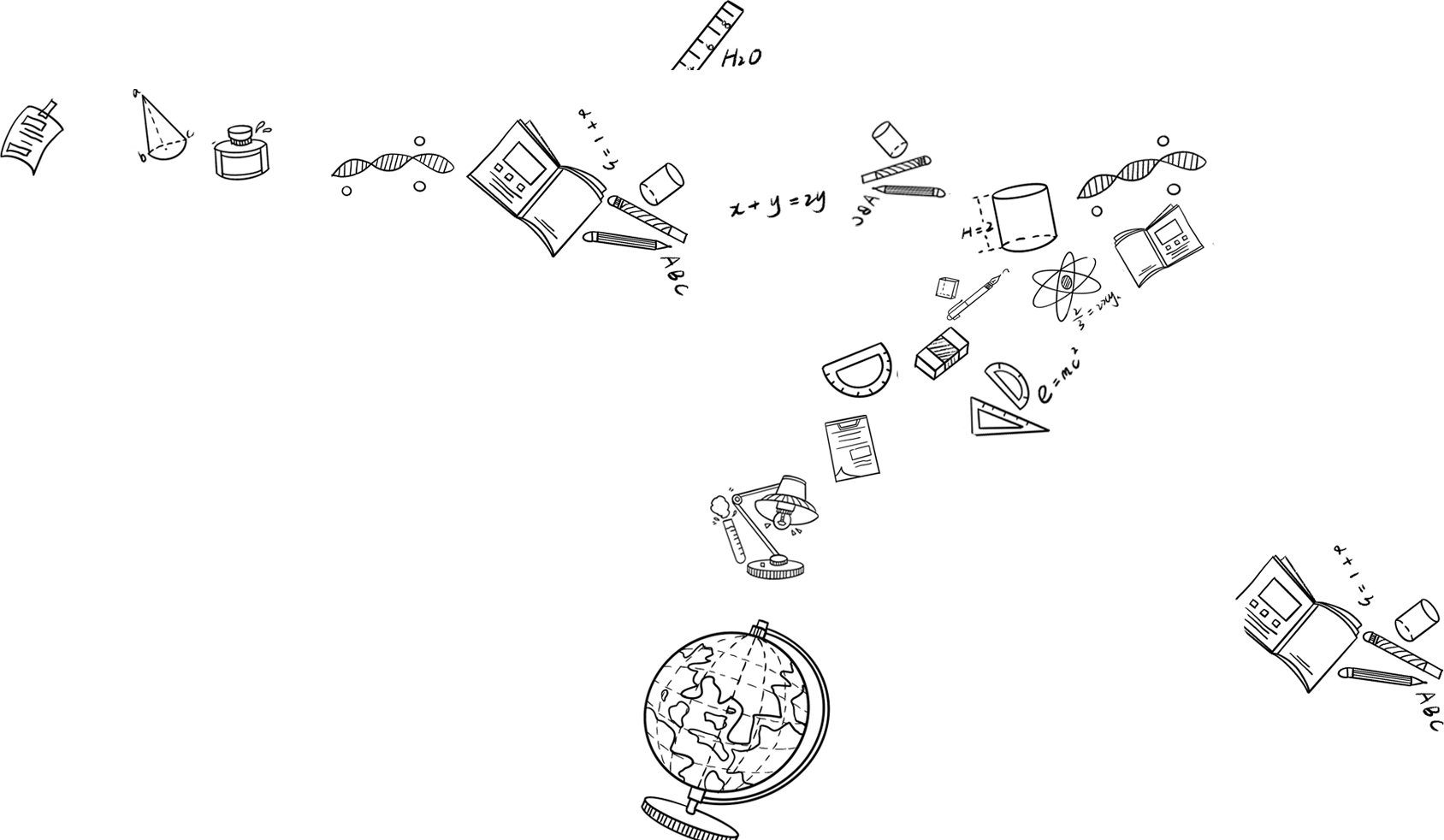 Back
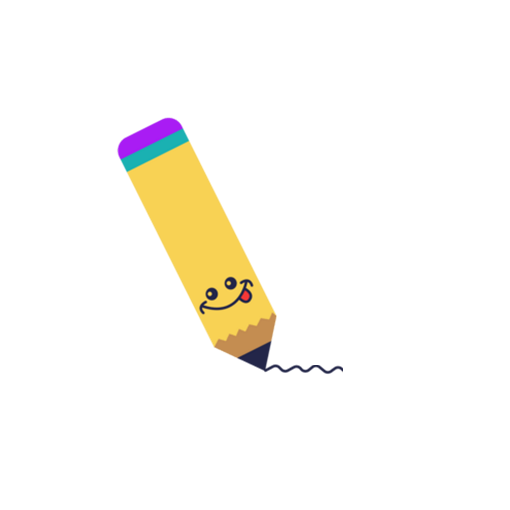 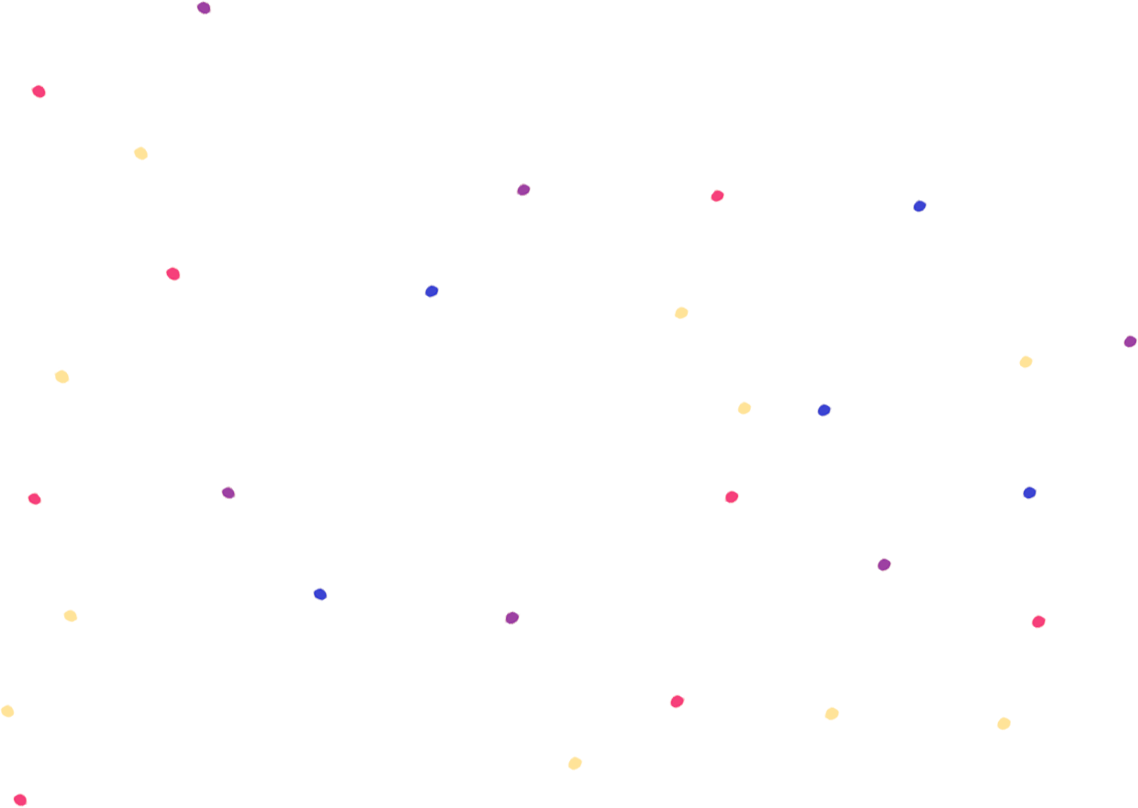 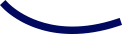 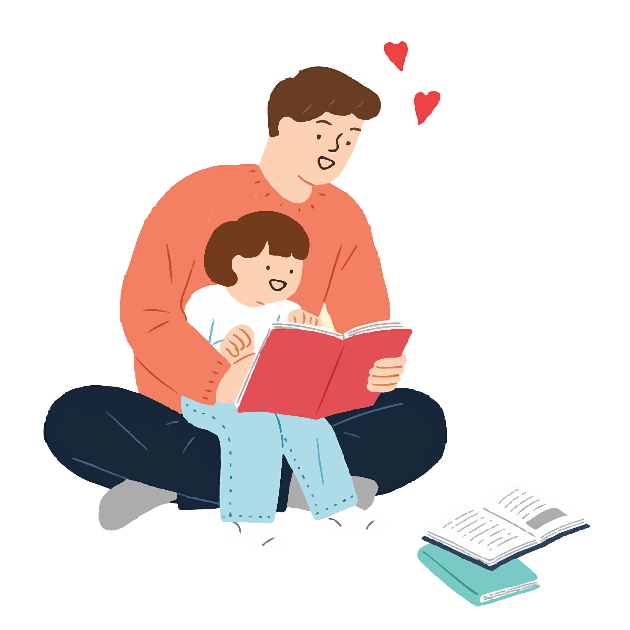 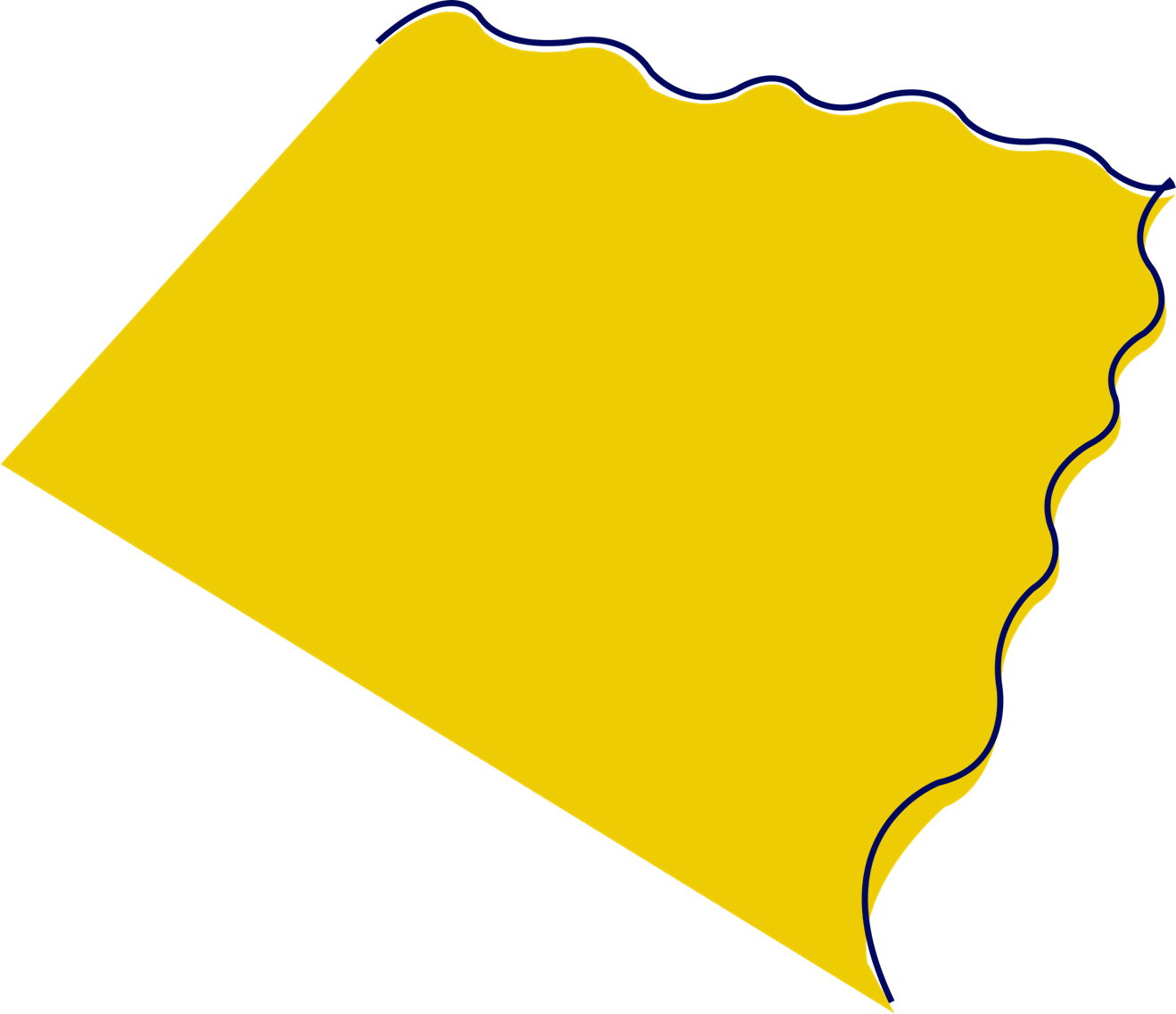 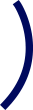 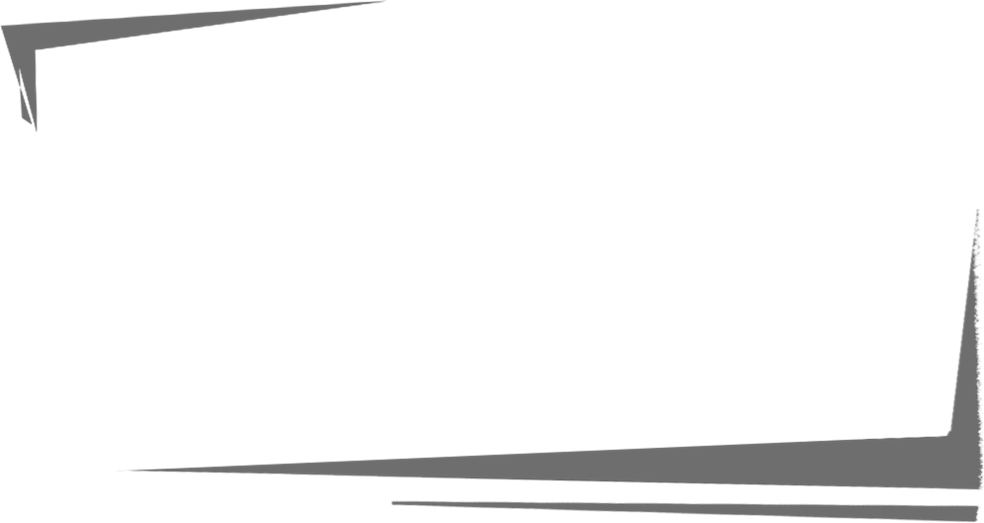 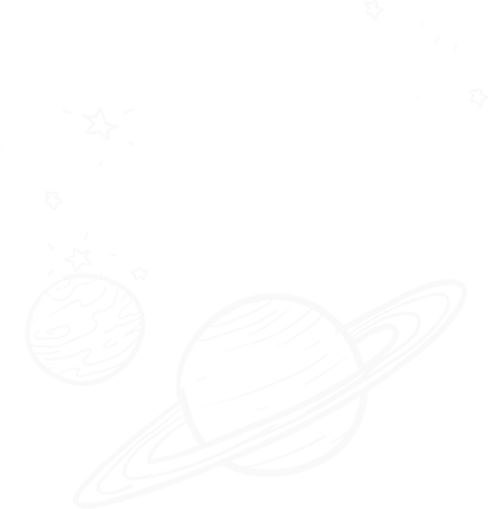 案例分析
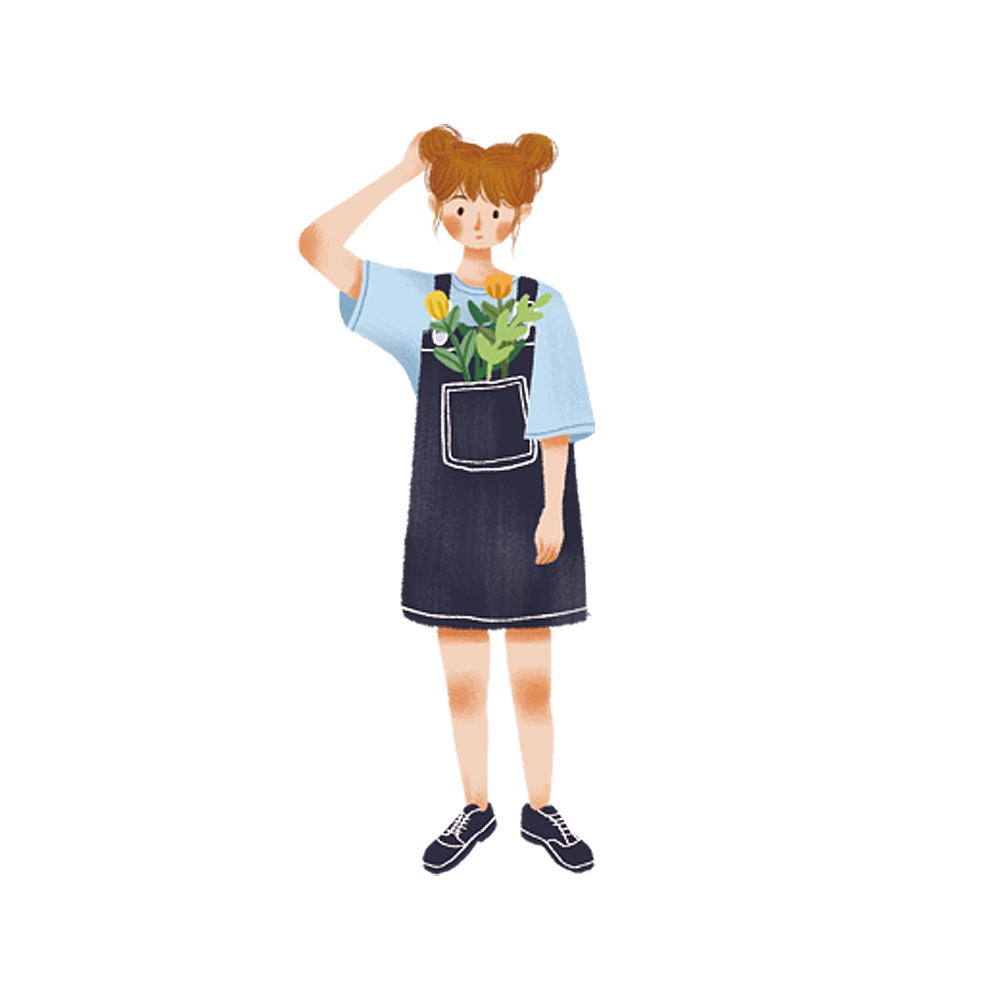 案例
美国 3M 公司的创新
Back
美国 3M 公司的创新
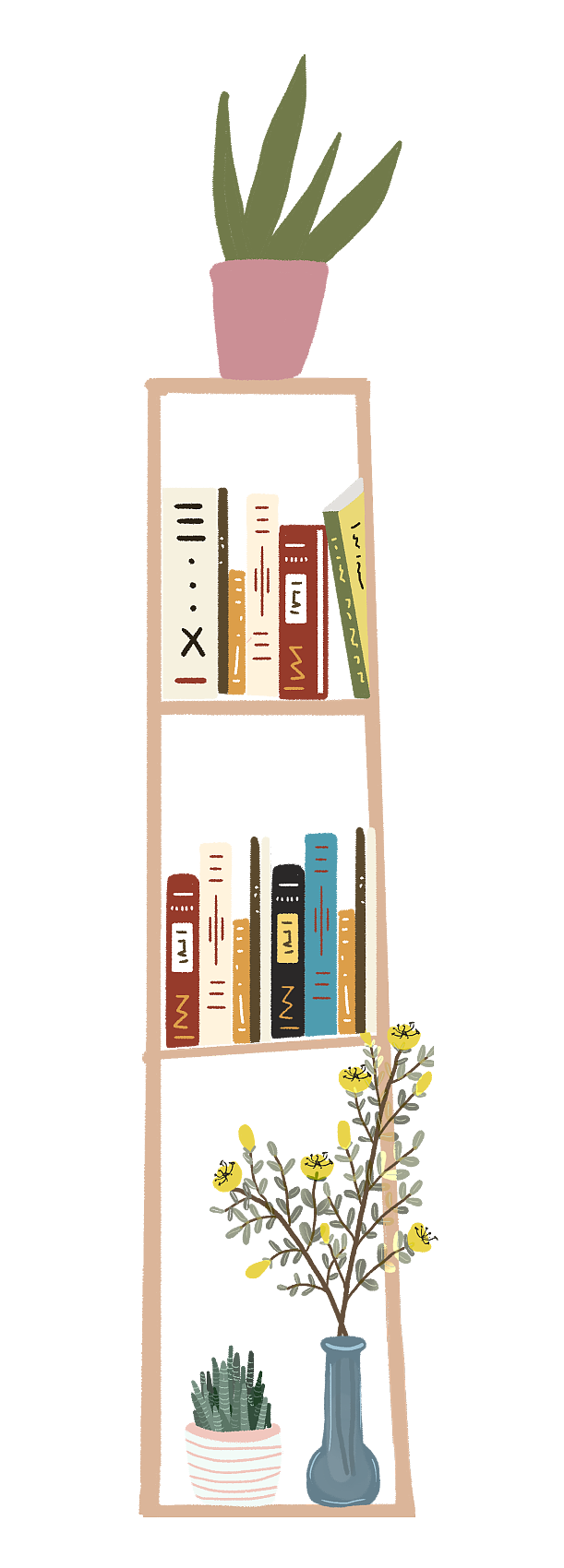 一、3M 公司的基本情况          美国 3M 公司创建于 1902 年，全称是“Minnesota Mining and Manufacturing Company”（明尼苏达矿务及制造业公司），总部设在美国明尼苏达州的圣保罗市，是世界著名的产品多元化跨国企业。3M 公司以勇于创新、产品繁多闻名于世，在其百多年的历史中开发了六万多种高品质产品。一百多年来，3M 的产品已深入人们的生活，从家庭用品到医疗用品，从运输、建筑到商业、教育、电子、通信等各个领域，极大地改变了人们的生活和工作方式。今天，世界上有 50% 的人每天直接或间接地接触到 3M 公司的产品。        “Practical and ingenious solutions that help customers succeed.”是 3M 公司的企业使命。1902 年至今，这一目标始终如一。3M 公司听取客户的意见，了解客户的需求，提供解决方案，并向顾客承诺售出的每件产品皆具有质量、服务和价值的保障。
Back
美国 3M 公司的创新
二、3M 公司创新的背景及原因         随着国际竞争日趋加剧，企业的技术创新能力已成为企业竞争力的核心，成为国家竞争力的重要体现。面对新的发展机遇，大力提高企业的自主创新能力是调整产业结构、转变经济增长方式、实现全面建设小康社会奋斗目标的必然选择，也是贯彻落实中长期科技发展规划、提升国家自主创新能力的迫切要求。        当代社会，企业要生存，就要有大量的消费群，而帮助企业获得消费群的就是产品。产品本身需要更新、换代、升级，以此满足人们的需求，技术落后意味着企业没有饭吃，只能在市场竞争中挨打。常规的推广营销、品牌构建只能发掘产品的现有优势，而技术创新才是企业经营的根本策略。
         吉姆·柯林斯（Jim Collins）和杰瑞·波拉斯（Jerry Porras）在他们的畅销书《基业常青》中把 3M 公司视为一个“创新机器”，极度推崇
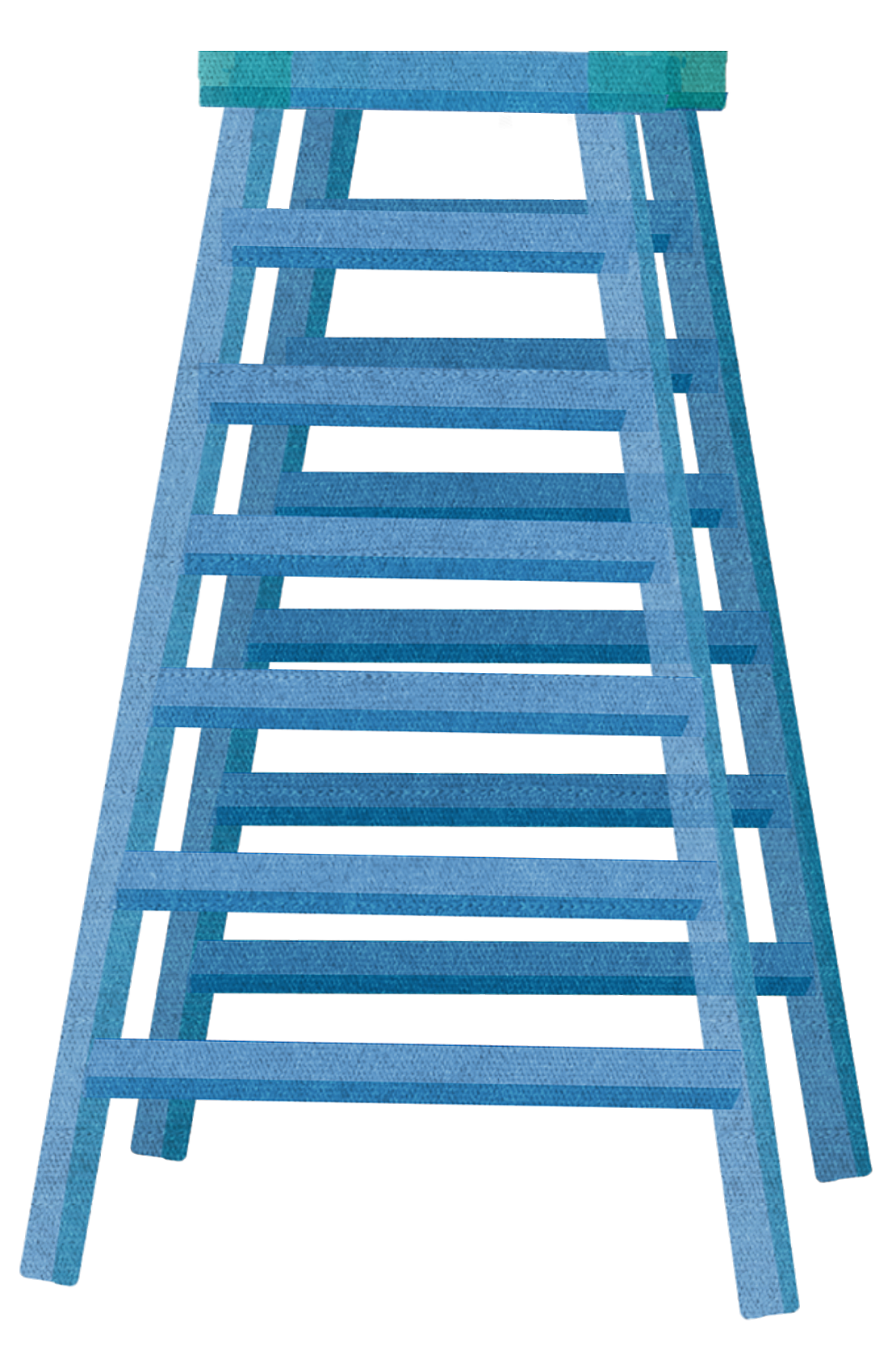 Back
美国 3M 公司的创新
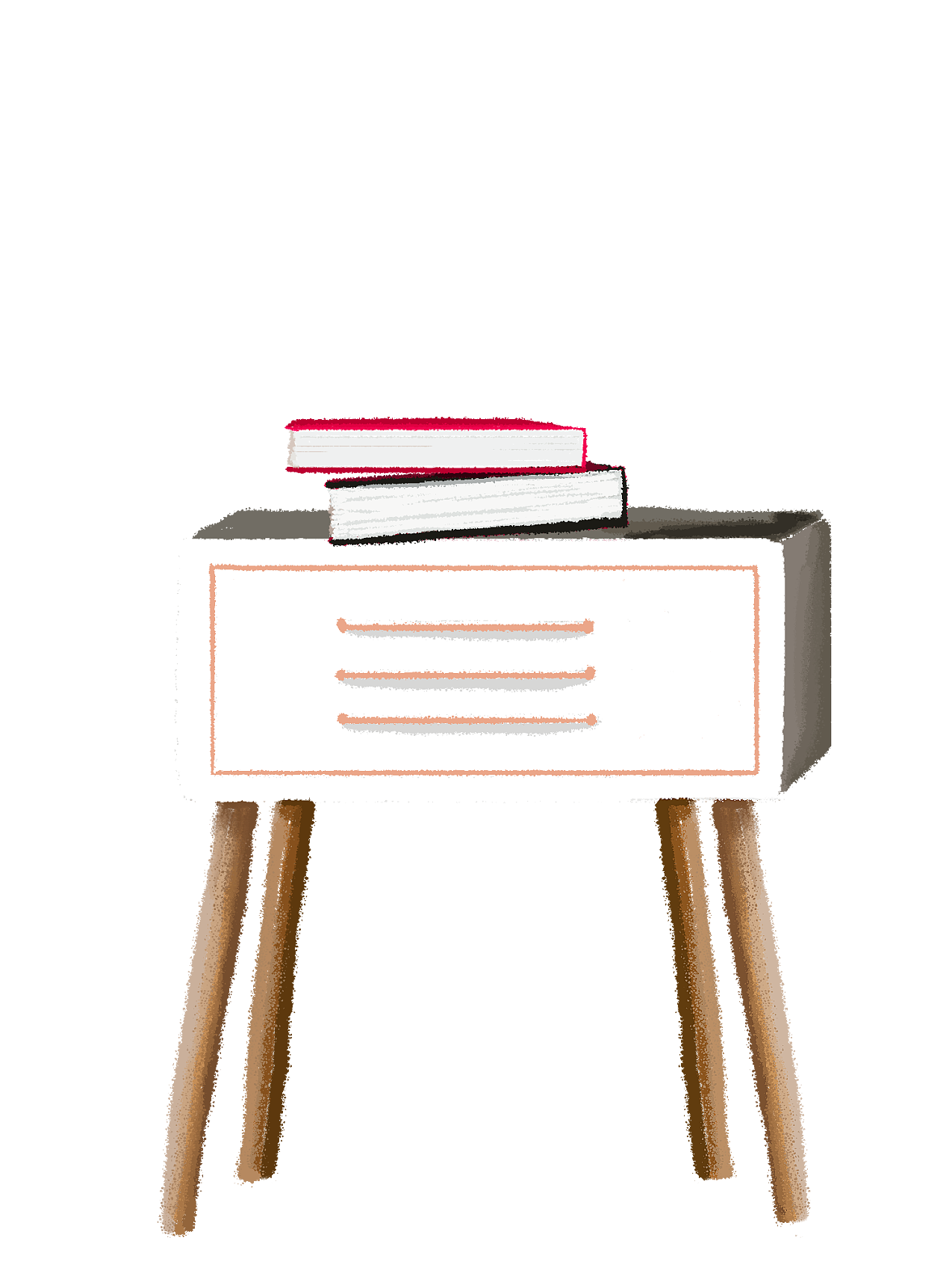 它的创新方法。但这些辉煌都发生在过去。以前， 3M 公司至少三分之一的收入来自过去五年推出的产品，这也一直是公司的骄傲，而如今，这个比重已经滑落至四分之一。公司用六西格玛（Six Sigma）这样的效率项目找出运作过程中存在的问题，然后用严格的衡量标准来减少偏差和消除缺陷。当这种方式植根于公司文化后，创新就很容易受到压制。毕竟突破性的创新意味着对现有程序和规范的挑战。随着美国制造企业进入顺利发展的阶段并成为全球竞争的一分子，面对今天这个推崇创意和设计的经济环境，企业的重点开始转向创新。
三、3M 公司创新的过程
        在知识经济时代，企业仅仅依靠内部的资源进行高成本的创新活动，已经难以适应快速发展的市场需求以及日益激烈的竞争环境。在这种背景下，3M 公司提出的“开放式创新”正在逐渐成为企业
Back
美国 3M 公司的创新
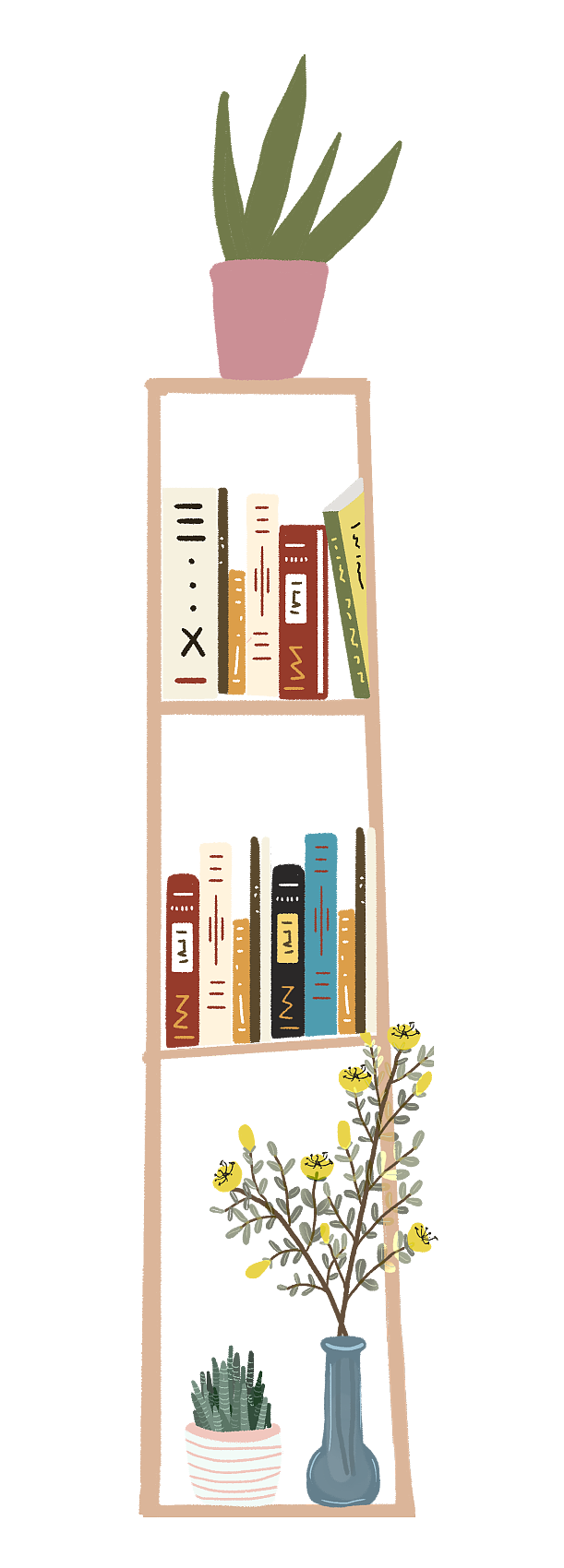 创新的主导模式。该模式指出，企业应把外部创意和外部市场化渠道的作用上升到和封闭式创新模式下的内部创意以及内部市场化渠道同样重要的地位，协调内部和外部的资源进行创新，不仅要把创新的目标寄托在传统的产品经营上，还要积极寻找外部的合资、技术特许、委外研究、技术合伙、战略联盟以及风险投资等商业模式，尽快把创新思想变为现实产品与利润。
        “3M 公司：创新源自企业文化而非制度保障。”是3M 公司的创新理念。在公司的创新过程中， 有如下几个亮点：
（一）15% 的业余时间
       3M 公司有一个著名的“15% 规则”，就是说团队当中的任何人都可以用 15% 的工作时间去做与工作内容无关的事情来激发创意，包括读书、上网、钓鱼、登山等。
给予员工额外的业余时间还体现了领导对下属的充分信任，
Back
美国 3M 公司的创新
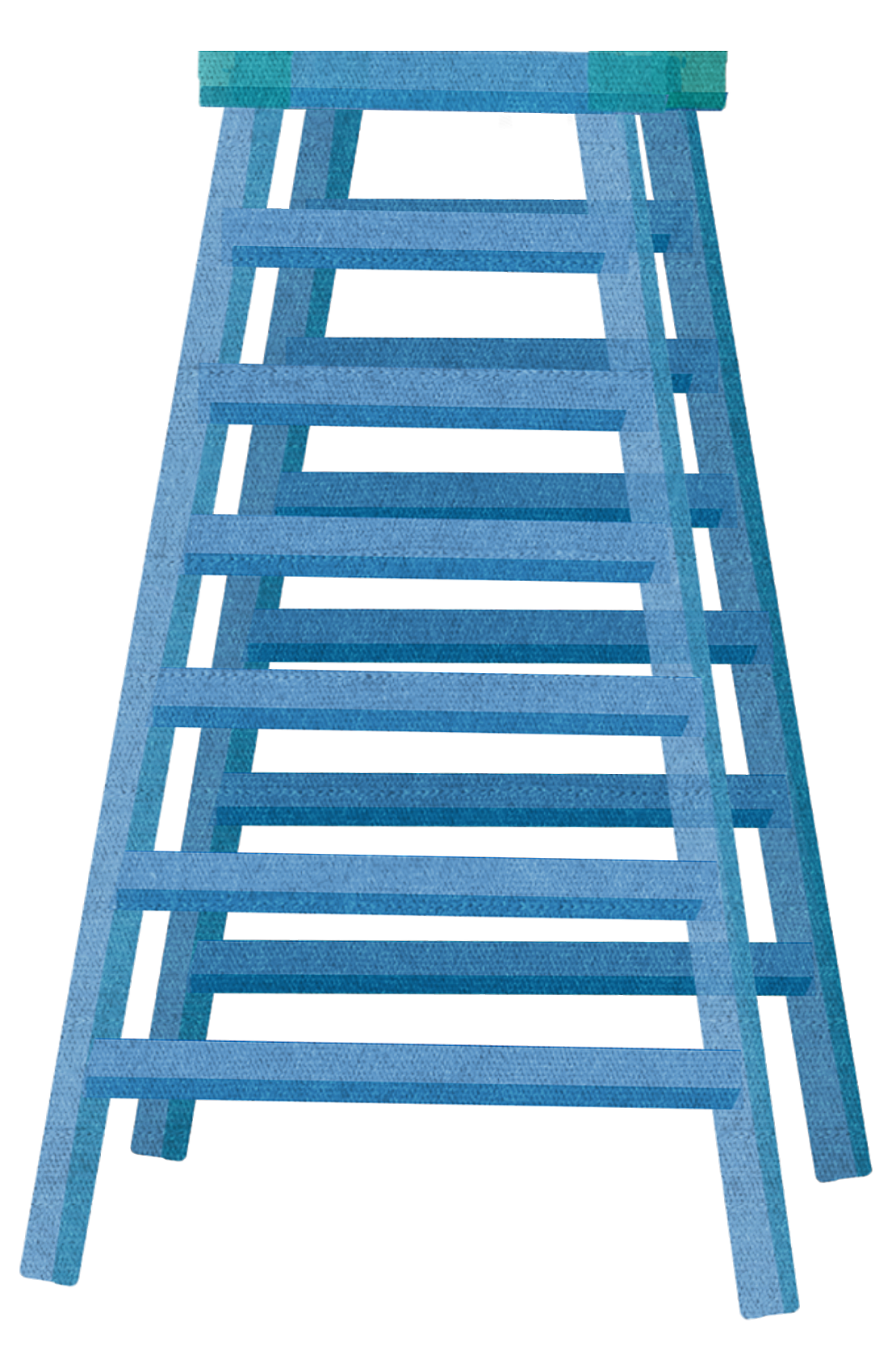 提供员工所需要的资源，不过多干预他们的创意行为，并能容忍他们的失败。
（二）允许失败
        在 3M 公司曾经有人想发明一种用于交通标志牌的防尘涂料，但这种涂料一下雨就被冲掉了。通常情况下，这个发明就算是失败了，但 3M 公司其他项目的同事却鼓励发明者，让他不要放弃这个项目，继续研究。结果这种涂料被应用在了医疗手术的眼镜上，每次手术前往眼镜上喷一些这种涂料，眼镜就不会沾上水汽，为医生提供了便利。
         为了让好点子流动起来，公司在对各种创意发明进行评估后举办内部交流会。会议室的墙上张贴着各种发明创新，创意人会向同事陈述他的想法，大家一边交流一边帮助他完善创意。
另外，3M 公司也不会因为暂时没有市场而放弃一项发明，
Back
美国 3M 公司的创新
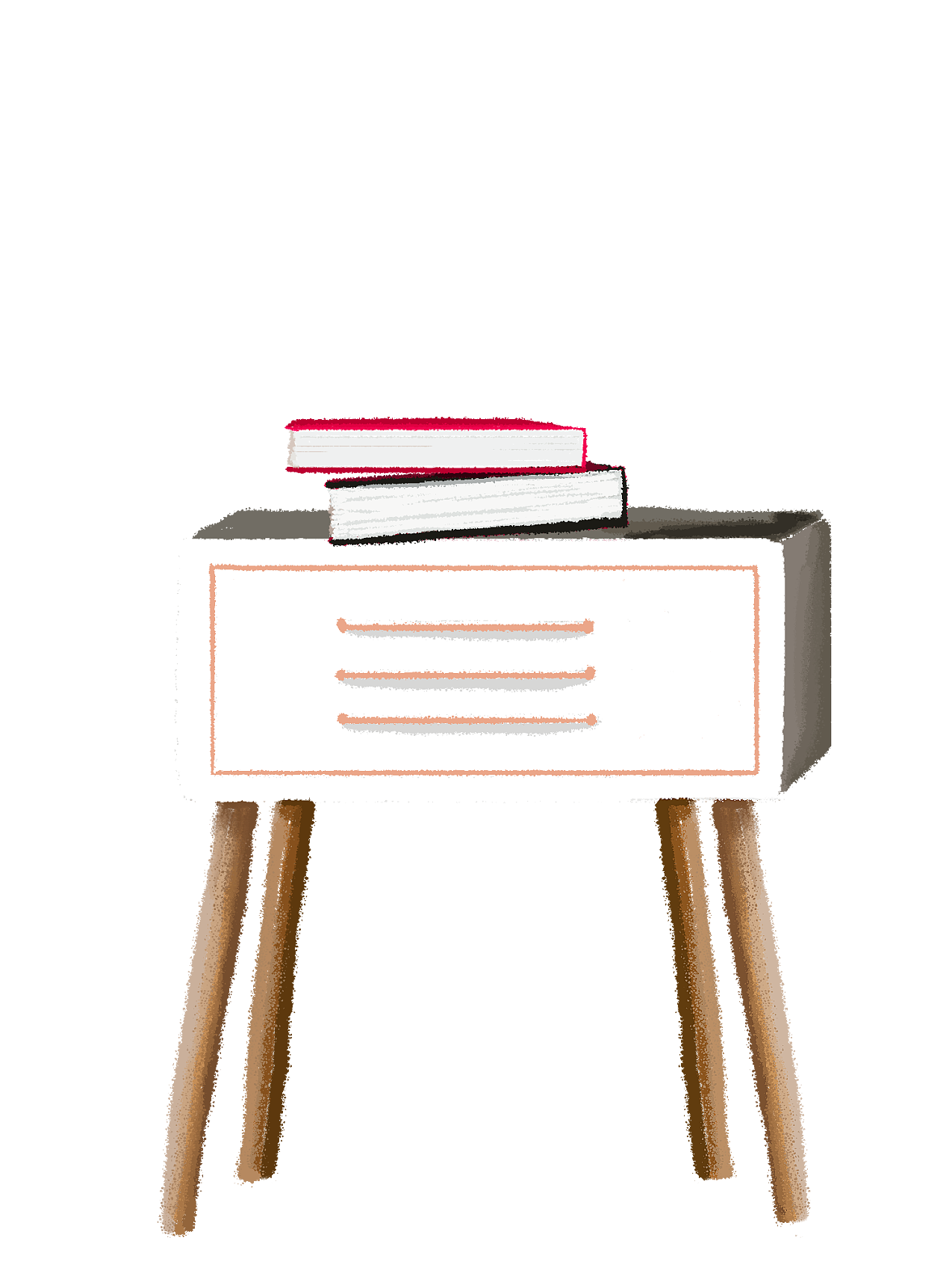 公司可以为此等待市场时机的到来。公司内部曾有人发明了一种太阳能电池板上的覆膜，能解决下雨天光电转换效率下降的问题，但当时太阳能电池板还没被广泛应用。3M 公司看好这一产品的前景，一直耐心地等到太阳能电池板普及的那一天，以稳健和前瞻性赢得了市场，这也给了创新者更多的胆气去探索前沿领域。
（三）直接联系人事部门
         3M 公司从上到下都推崇创新，工厂工人在生产一线的创新表现丝毫不逊于研发人员。它在工厂推行一个名为“Kaizen”的改善计划，鼓励生产一线的员工对安全、质量和工艺流程等提出改进建议。公司根据建议的有效性给予一定的奖励。在贡献建议的员工中，公司会评选出月度之星、季度之星和年度之星，他们除了获得相应的奖金外，还要在全体工人和领导参加的交流会上阐发自己的想法，既能启发其他工人，也能获得荣誉感。
Back
美国 3M 公司的创新
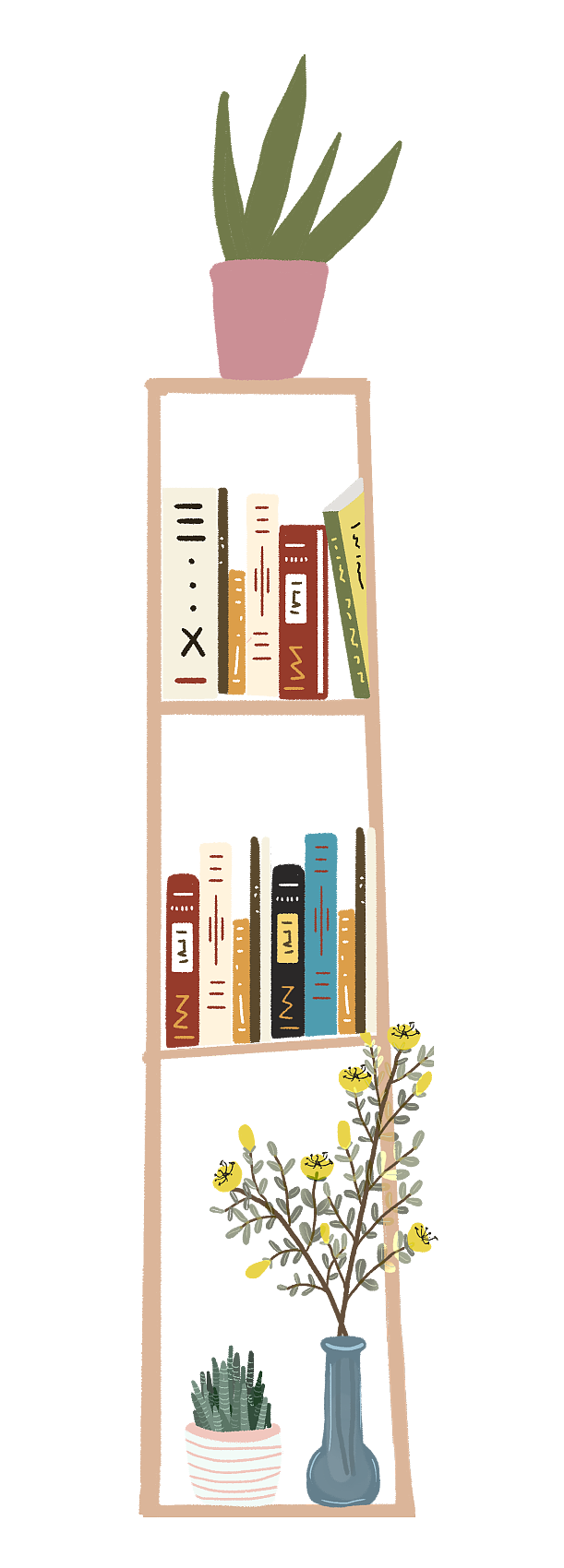 在 3M 公司，领导不会过多干预员工执行任务的方式，他们更多地扮演倾听者的角色，为沟通扫清障碍，给员工更大的发展空间。
在具体实施中，3M 公司一年要组织三次领导力论坛，让领导团队回答员工的开放式问题， 员工可以匿名或直接提问。如果领导当场无法回答，要在研究后给出答复。
       为了把沟通常态化，HR 会充分利用公司网站来发布各种制度。公司网站上有个功能叫“Ask HR”，员工可以匿名或署名提出各种问题，公司要在一定时间内给员工答复。如果这些问题不是关于人事方面的，HR 会联系相关部门，把解答发布在网站上，保证沟通渠道的开放、透明。
        在沟通的形式上，3M 公司鼓励员工多和主管当面沟通，也可以利用公司邮件、部门会议、全体员工交流会、部门聚餐以及全球性的员工满意度调查等方式进行交流，这些都为员工表达个人见解、
Back
美国 3M 公司的创新
获取他人支持提供了良好的平台。
         员工反映的问题石沉大海会严重打击他们的积极性，领导层愿意拿出多少时间面对和处理员工的“上访”，很考验公司的管理诚意。
（四）内部选拔和转岗，员工也能成为专家
         3M 公司很少有“高管空降兵”，而是坚持内部选拔，给予员工充足的职业发展空间。目前在公司担任重要岗位的领导者都是从普通员工提拔上来的，这种方式让员工看在眼里，感到自己可以跟这个公司一起发展。
        3M 公司在做年度绩效考核时，不仅要了解员工过去一年的工作情况，还要了解员工的工作兴趣以及未来想在哪个职位上发展。如果公司内部有员工希望转岗，主管也会帮助员工去争取。
       在 3M 公司，优秀员工有机会进入“APEC 中心”，以专家或顾问的身份参与亚太地区16个国家相关领域的研究和工作，这既是员工
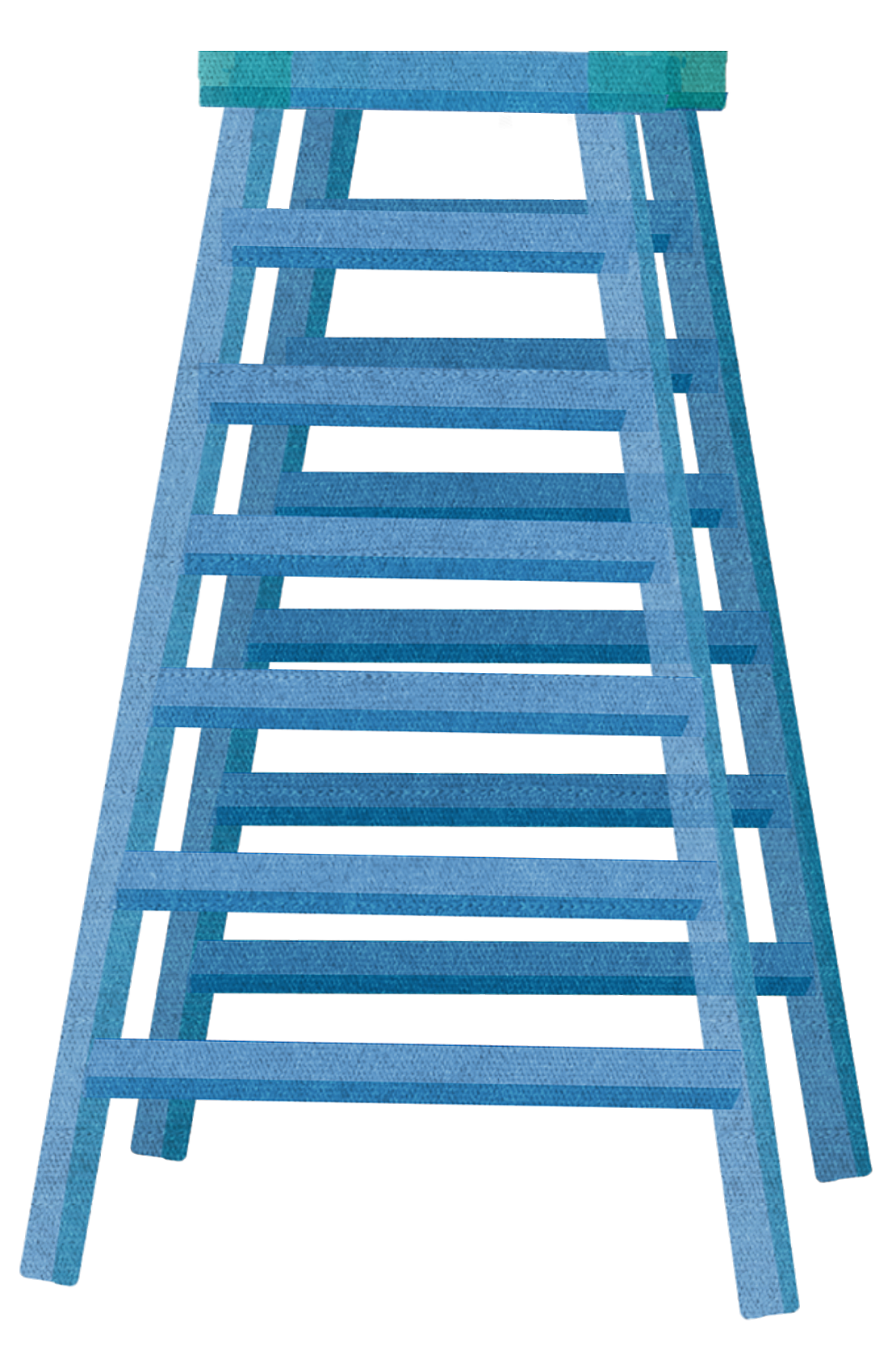 Back
美国 3M 公司的创新
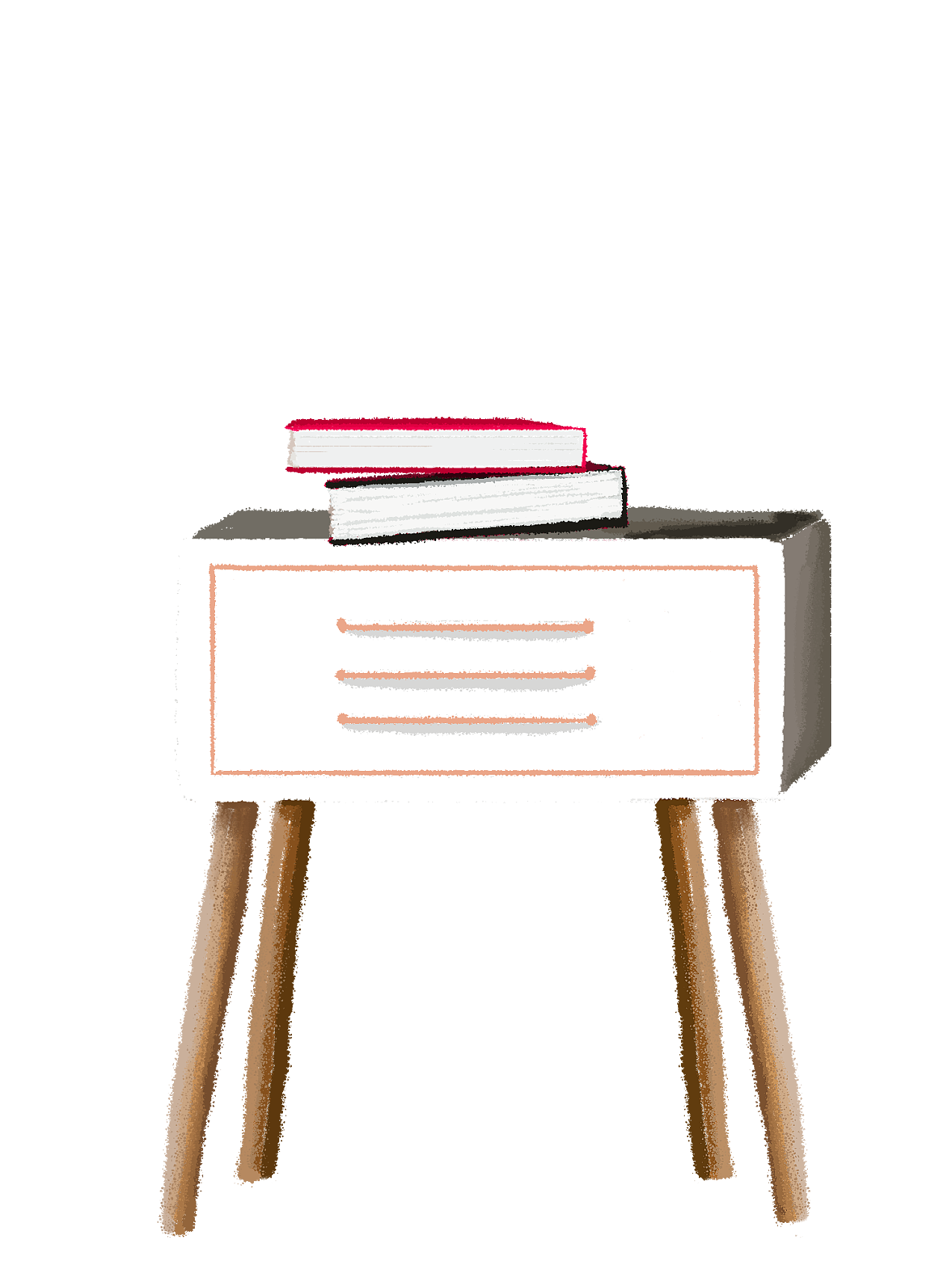 开阔视野的机会，也是员工获得提升前的锻炼。
        此外，研发中心的科研人员会被送到美国和日本培训，与当地的科研人员交流学习，接触新的科技领域，了解各国的研发经验。这种培训、发展、学习的成果是，研发人员专利申请数提高， 仅 2009 年就获得一百多项专利，获得各种奖项的研发人员更是多达几百名。
        3M 公司每年都会通过外部机构来做员工满意度的调研。2010 年的调研结果是，对员工满意度影响最大的是职业发展，其次是薪酬福利，再次是员工主管对他们的教导和帮助。
（五）家庭福利、持股计划、补充养老保险计划
        3M 公司除了提供在市场上比较有竞争力的基本工资外，在设计薪资福利制度时也更注重长效性和人性化。总体上，3M 公司的薪酬福利制度有以下几个特点：
Back
美国 3M 公司的创新
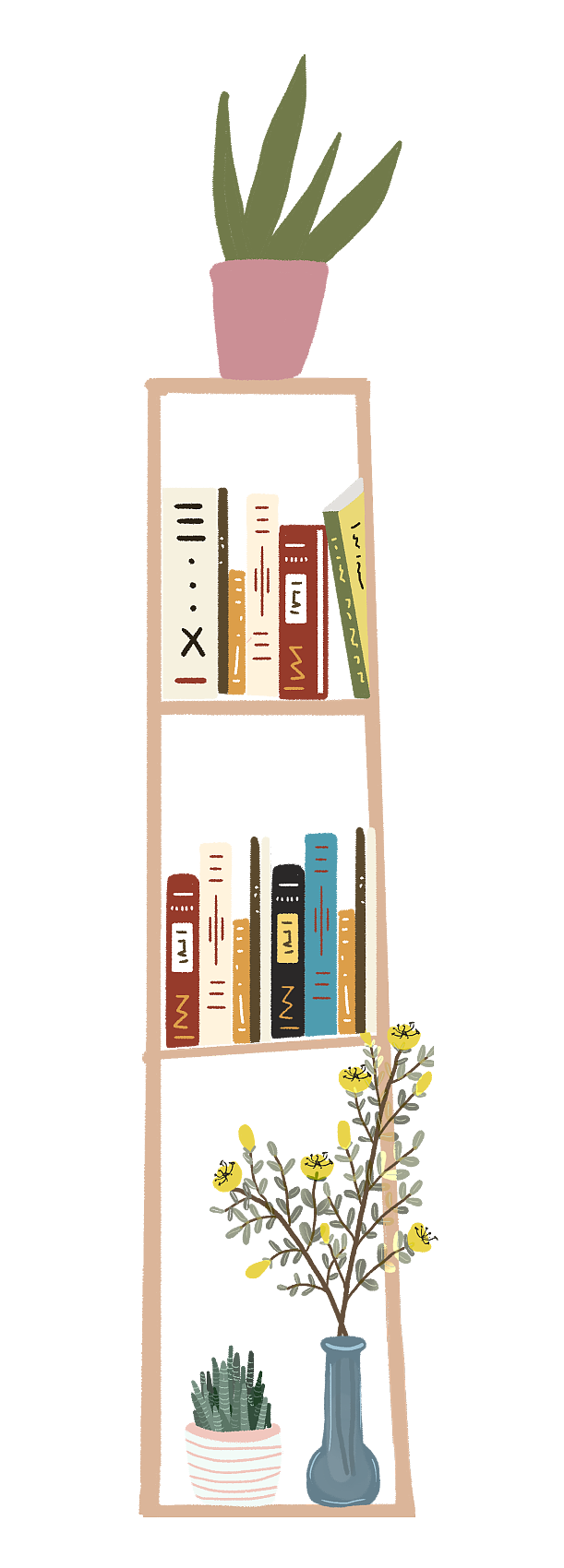 1.全面完善
例如，公司的健康计划不仅为员工本人提供医疗保险，如果配偶企业的医疗保障覆盖不够， 员工可以选择增加配偶的医疗保险，员工还可为子女选择人寿医疗保险。
2.全员覆盖
2010 年，3M 公司推出员工持股计划。为了实施这个计划，公司向有关部门申请了三年。申请通过后，3M 中国公司的员工可以获得与国外员工同等的待遇。连同工厂工人在内的所有员工可以按其收入比例，每月购买一次公司股票，一年后可以通过相关机构卖出。
3.长效性和前瞻性
3M 公司早在 2000 年就为员工提供了商业保险模式的补充养老保险计划，是外资企业中第一批提供补充养老保险的企业。例如，员工在养老金缴存上自付两个百分点，公司会相应支付五至六个百
Back
美国 3M 公司的创新
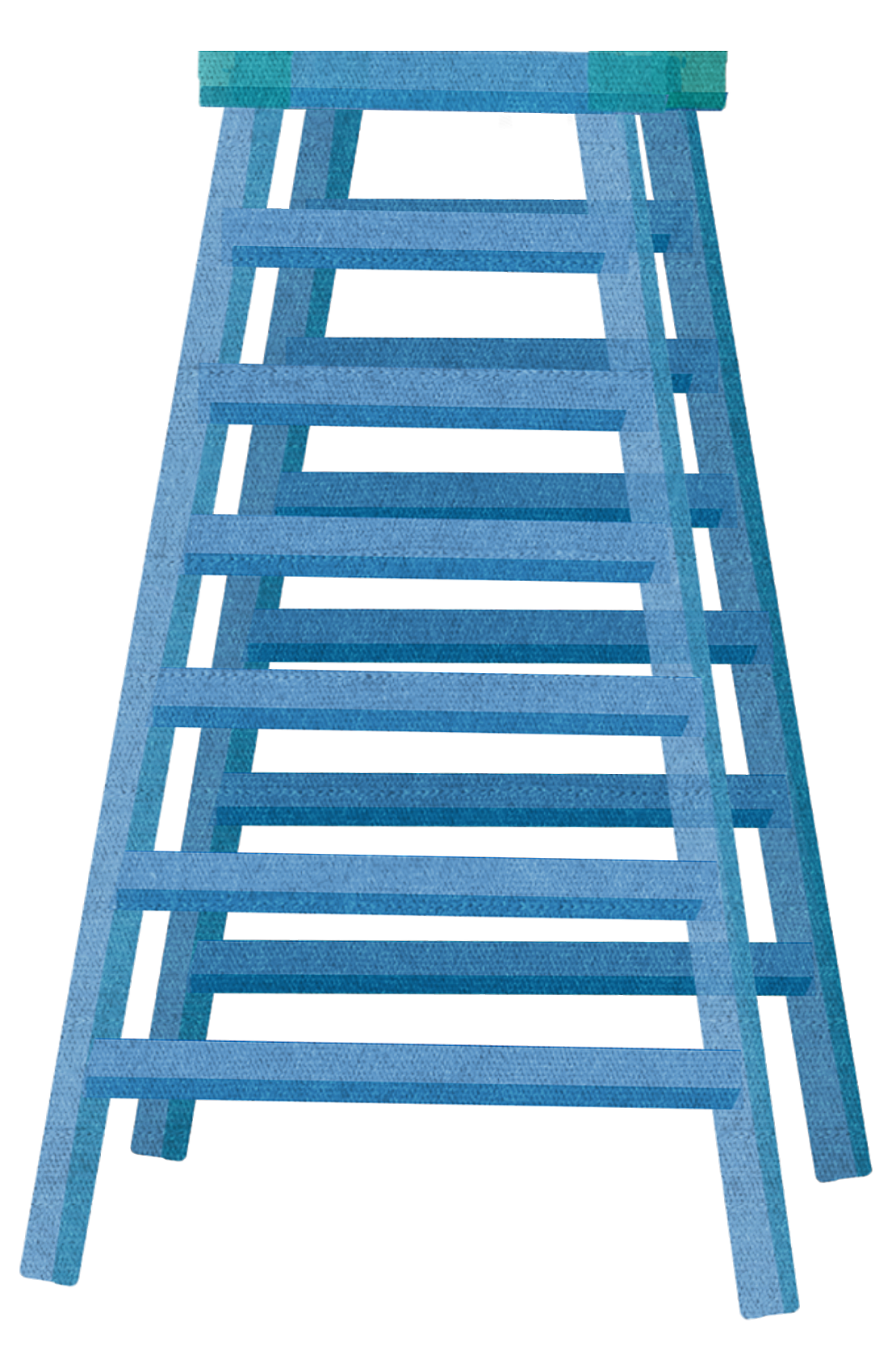 分点，到退休时，员工将会有高达百万的退休金。当年推出这一计划时，平均年龄只有二十多岁的员工觉得这是天方夜谭，可在这项制度运行了九年后，大家都对它充满信心。如今， 公司又将该计划与政府推崇的企业年金模式结合起来。
在留住人才的薪酬策略中，现金只是一部分，设计更先进的福利制度会让员工体会到公司把员工当成受尊重的独立个体来看待。只要解决了员工的后顾之忧，他们自然会想方设法干出一番与众不同的事业。
四、3M 公司创新的启示
        3M 公司的创新案例为我们带来了重要的启示。提升企业自主创新能力，需要做好以下三个方面的工作。
         第一，企业是自主创新的主体。企业的自主创新，是企业为适应生
Back
美国 3M 公司的创新
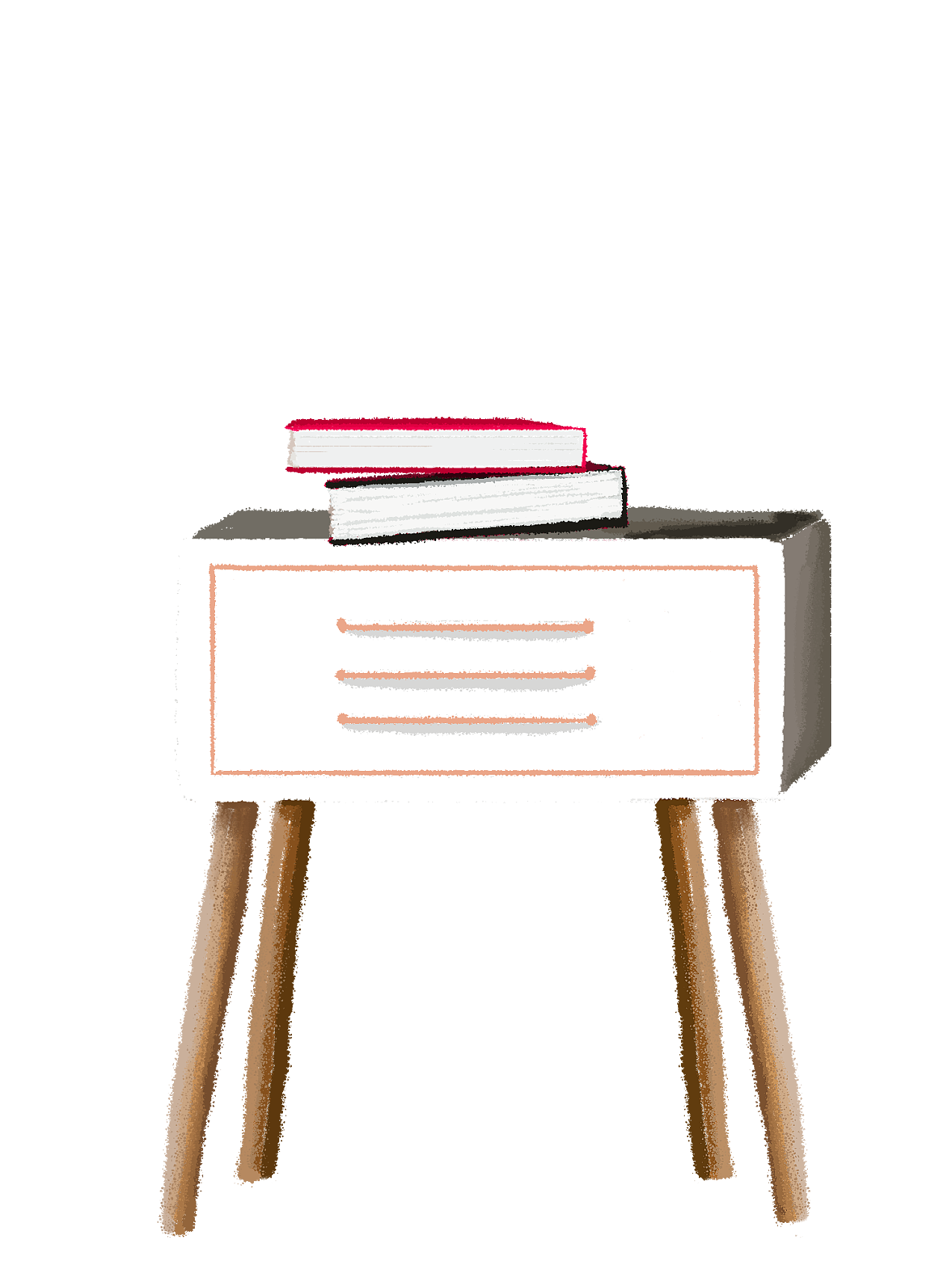 产发展和满足市场需求， 以提高经济效益为目的的科技创新活动。这一活动既是对新技术、新产品的开发，又是对新市场的开拓，因此既有技术创新能否成功的风险，又有能否经得起市场考验的风险，存在着很多不确定和不可控的因素。企业自主创新面临着激烈的竞争，需要投入高、抢时间、赶速度，在技术领域领先竞争对手，以确保获得技术创新带来的超额利润。所以，企业的自主创新只有做到引领技术和市场的潮流，才能实现可持续发展。
        第二，企业自主创新必须着眼于产业化。伴随着经济全球化，企业自主创新的战略越来越集中在自主知识产权的价值和核心竞争力的强弱上。很多跨国公司要么分拆自己的子行业，要么加大力度推动产业整合，要么扩展自己的核心产业，要么与其他巨头建立战略联盟，谋求的正是产业发展不同阶段的主导地位。企业如果没有自主创新的能力并将其产业化，必将受制于人，甚至在产业发展格
Back
美国 3M 公司的创新
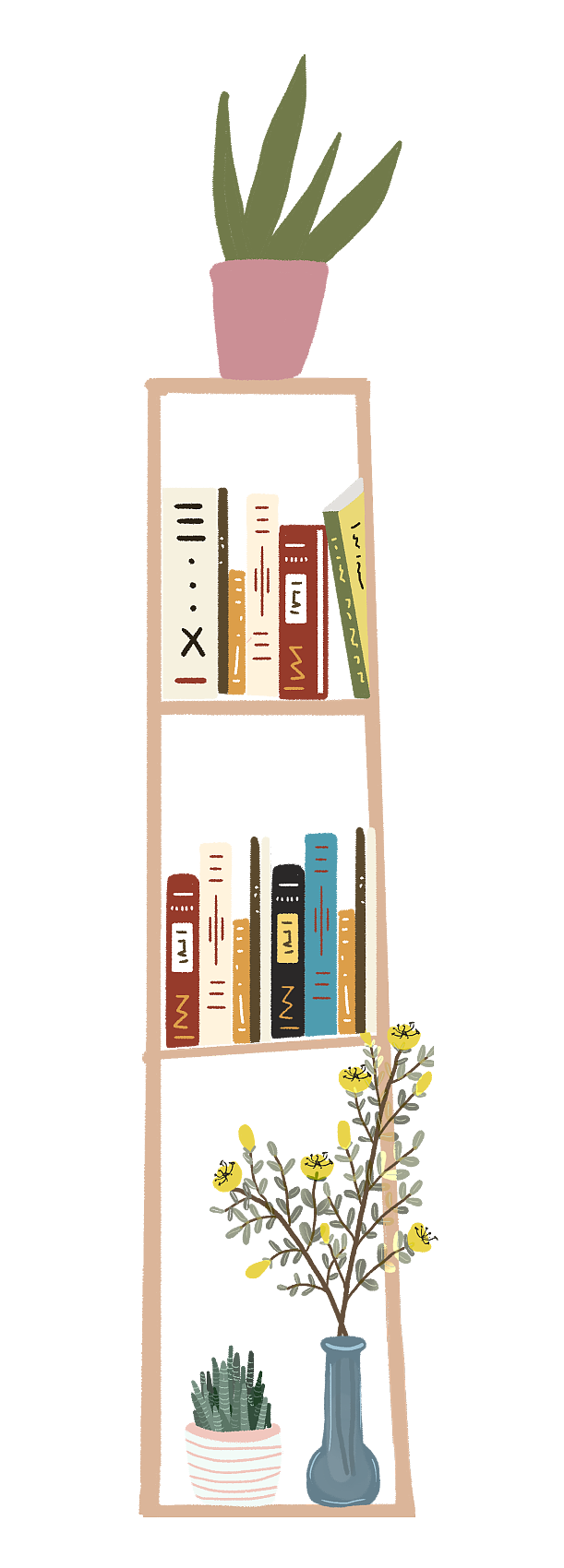 局中被逐步淘汰出局。
          第三，企业自主创新是技术与管理、经营和组织的良性互动与有机整合。企业自主创新是相对独立的一系列活动的动态综合过程，不仅需要组织好人、财、物、信息、技术等资源，还要确保管理更有效率，使推出的新产品、新工艺更好地实现商业化和产业化，推动整个产业的发展。若没有各个环节、职能之间的良性互动，企业就很难实现自主创新。企业自主创新的模式有很多， 但无一不要求将技术过程、管理过程、经营过程、组织过程有机地加以整合，实现自主创新能力的最大化。这就要求企业必须调动员工，特别是科研人员的积极性，激发员工的创造力，自觉、主动地开展创新活动。
只有不断创新才能不断进步。改革开放初期，我们想用市场换技术，但没有取得理想的结果。如果没有创新和自主知识产权，我们就会永远受制于人，永远处于落后的地位。政府提出建设创新型国家是非常英明的决定，也为国内经济下一阶段的发展指明了方向。         嘻嘻嘻嘻嘻嘻（资料来源：海融心胜资料库）
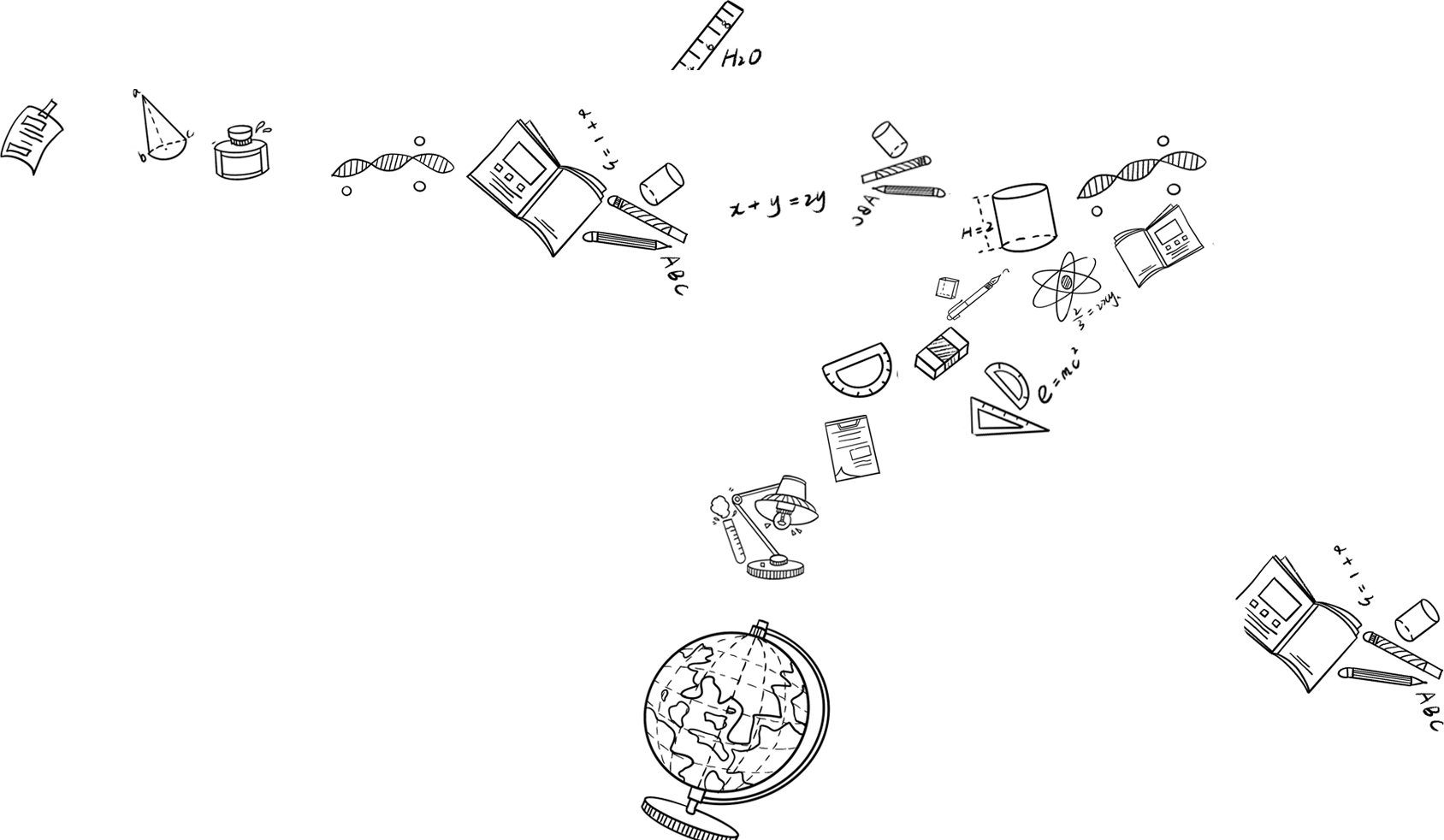 Back
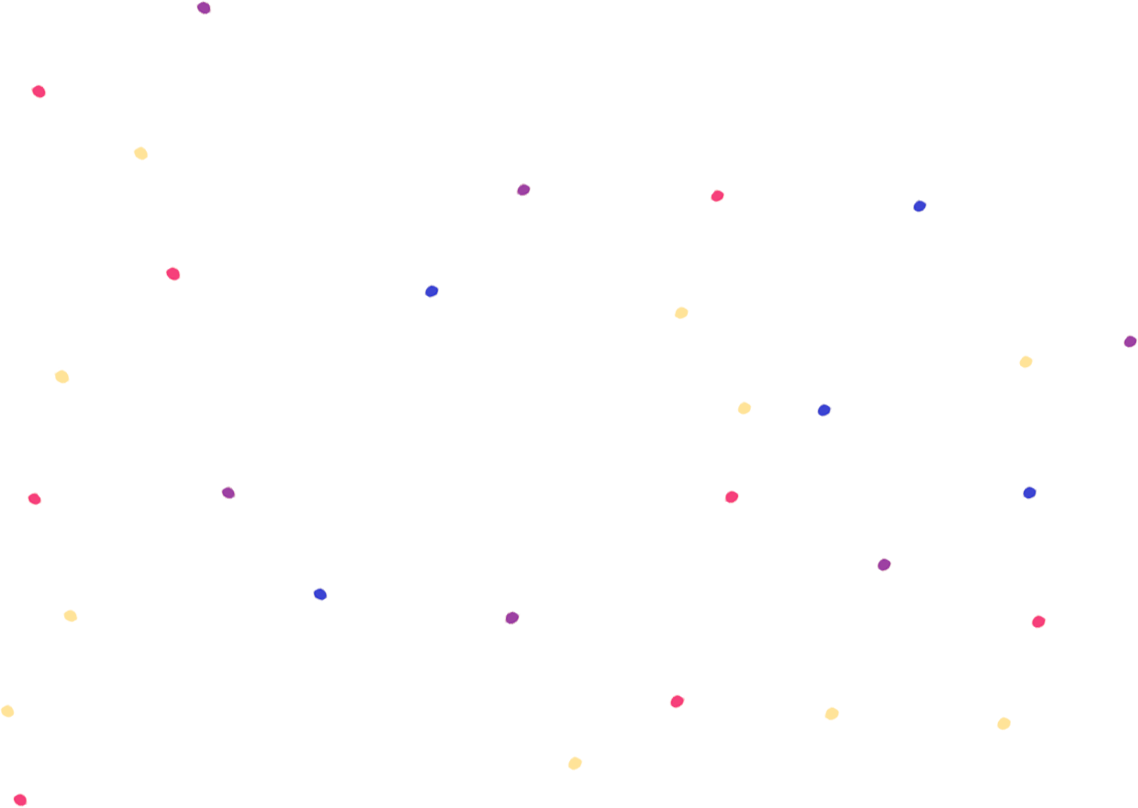 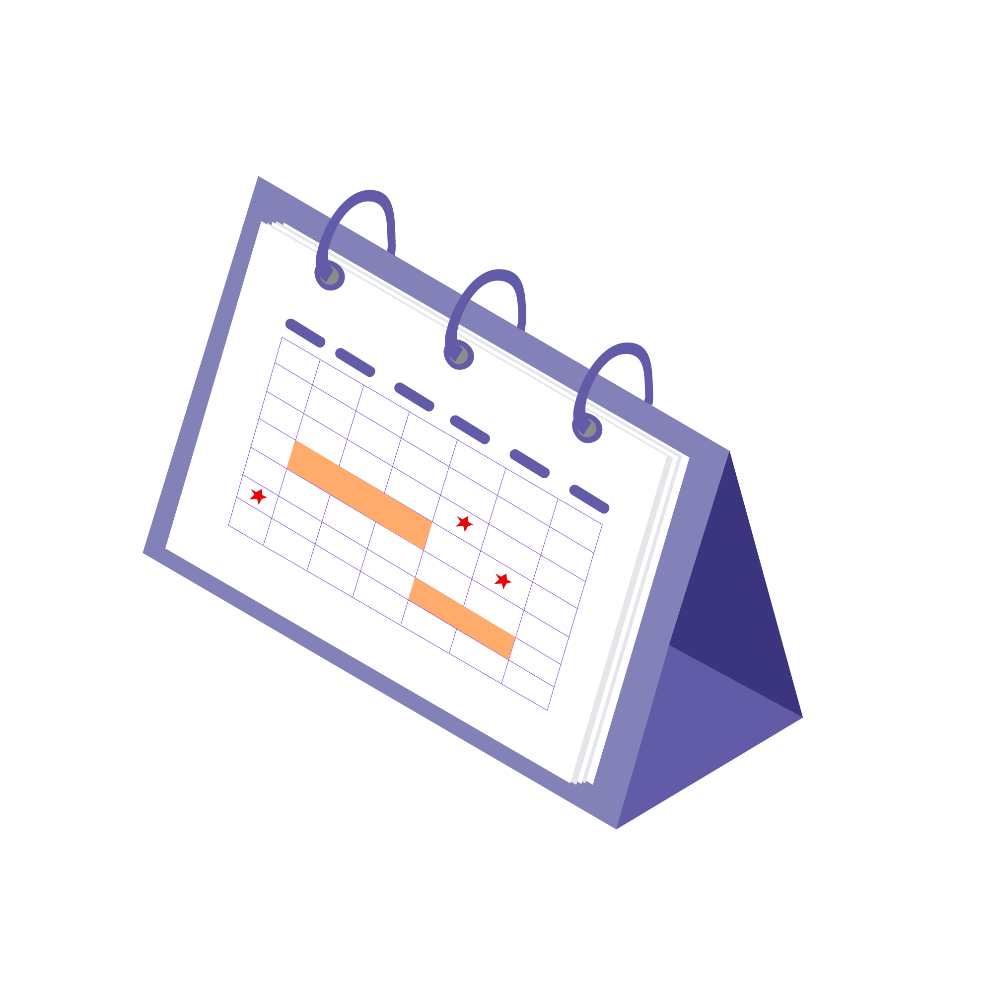 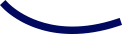 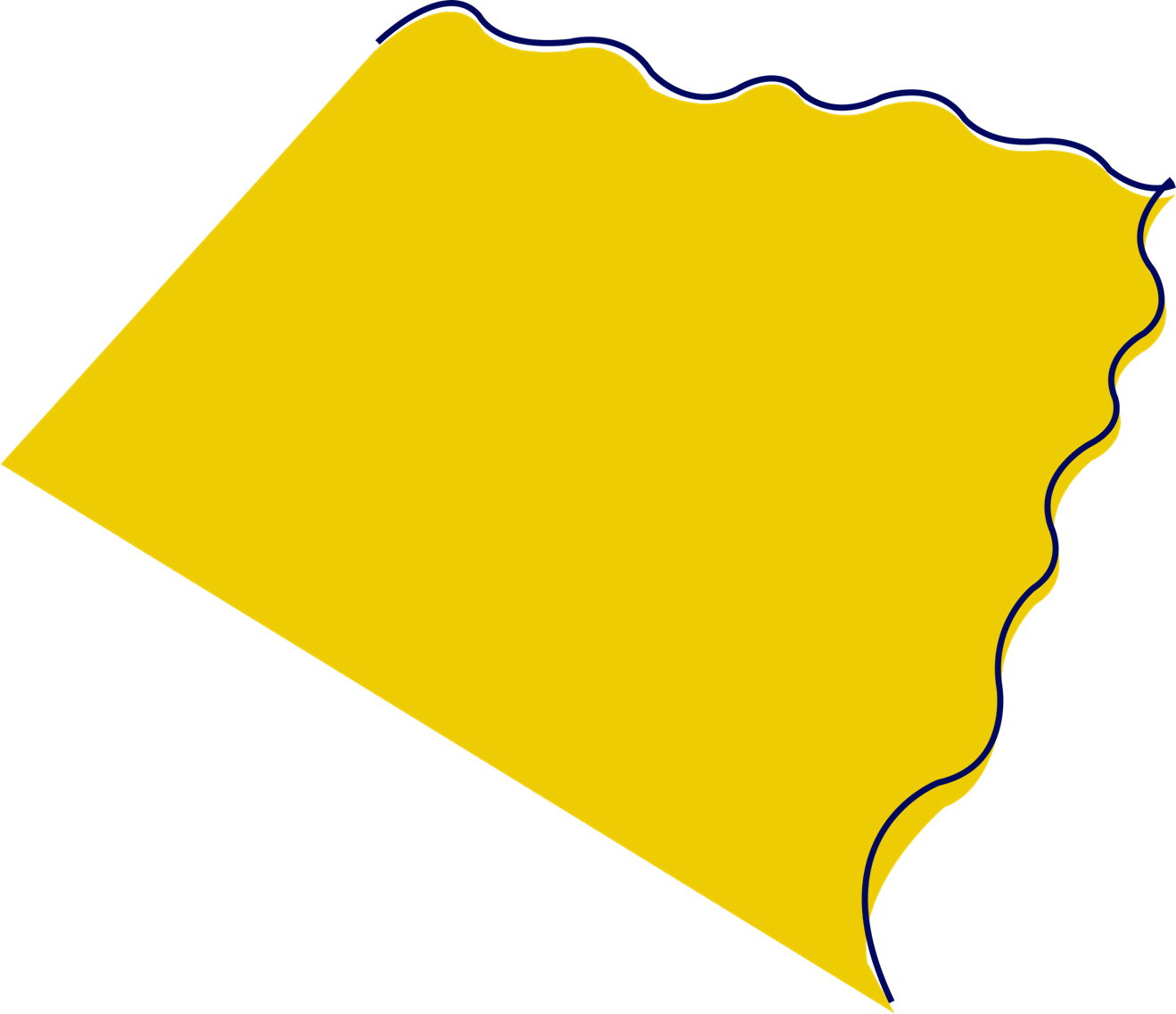 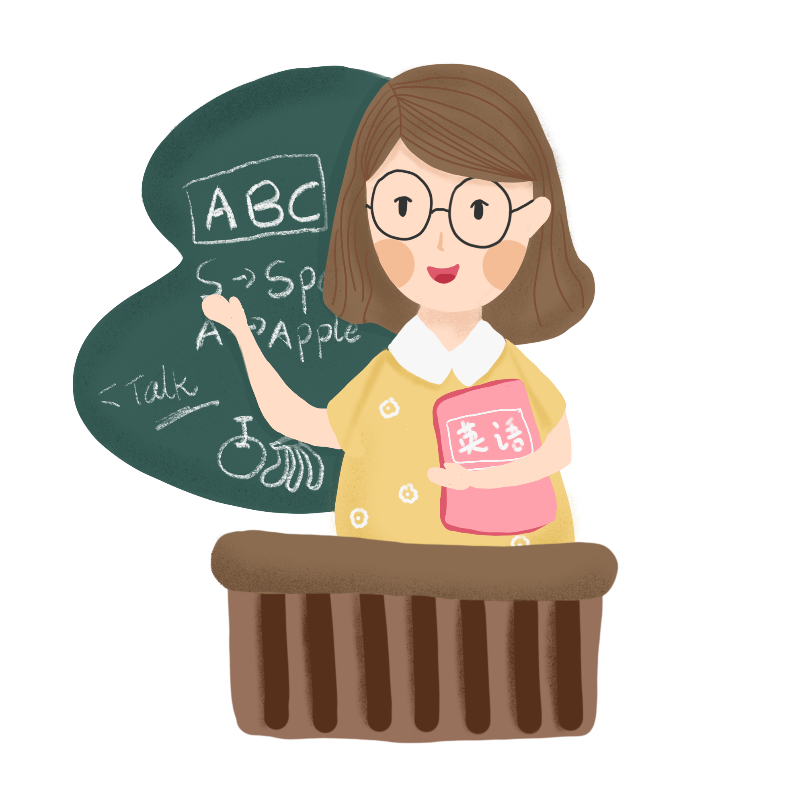 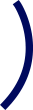 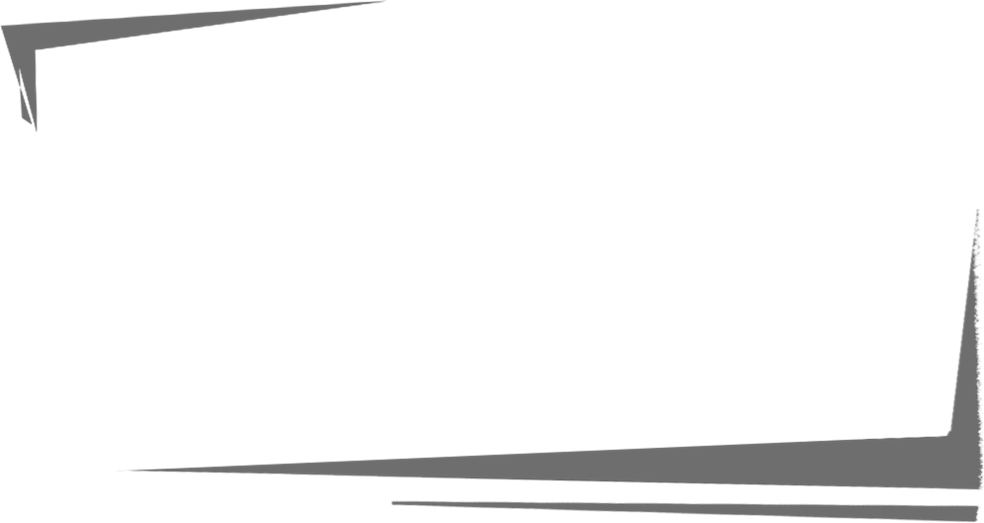 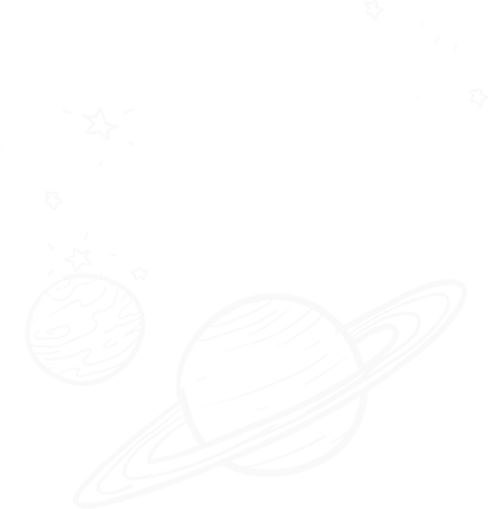 单元自测
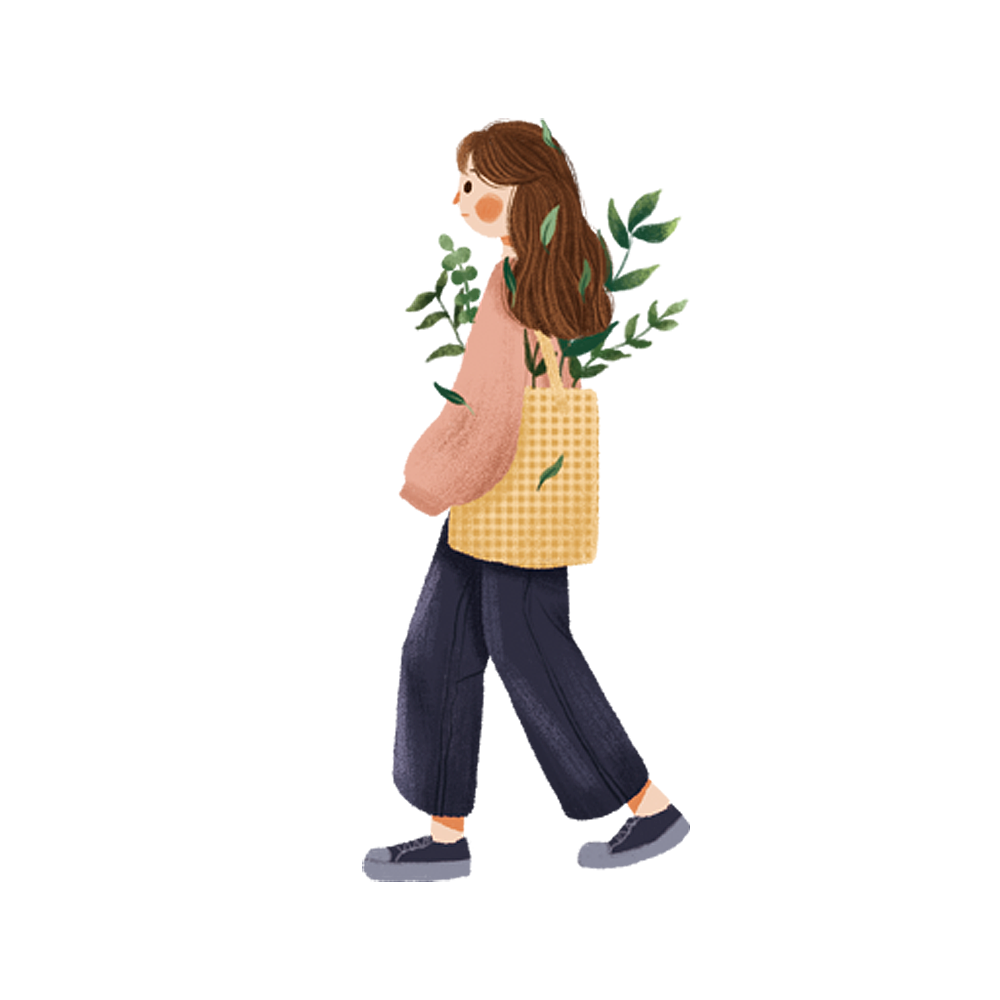 Back
1
什么是创新？
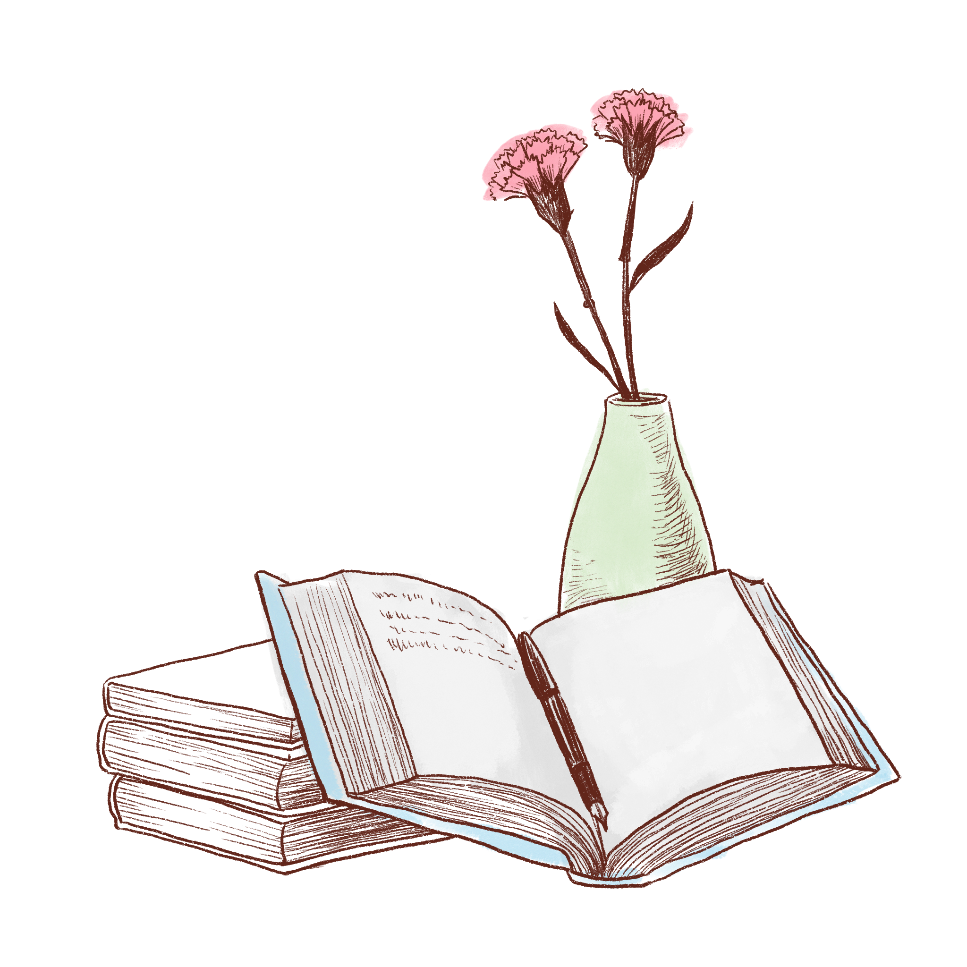 Back
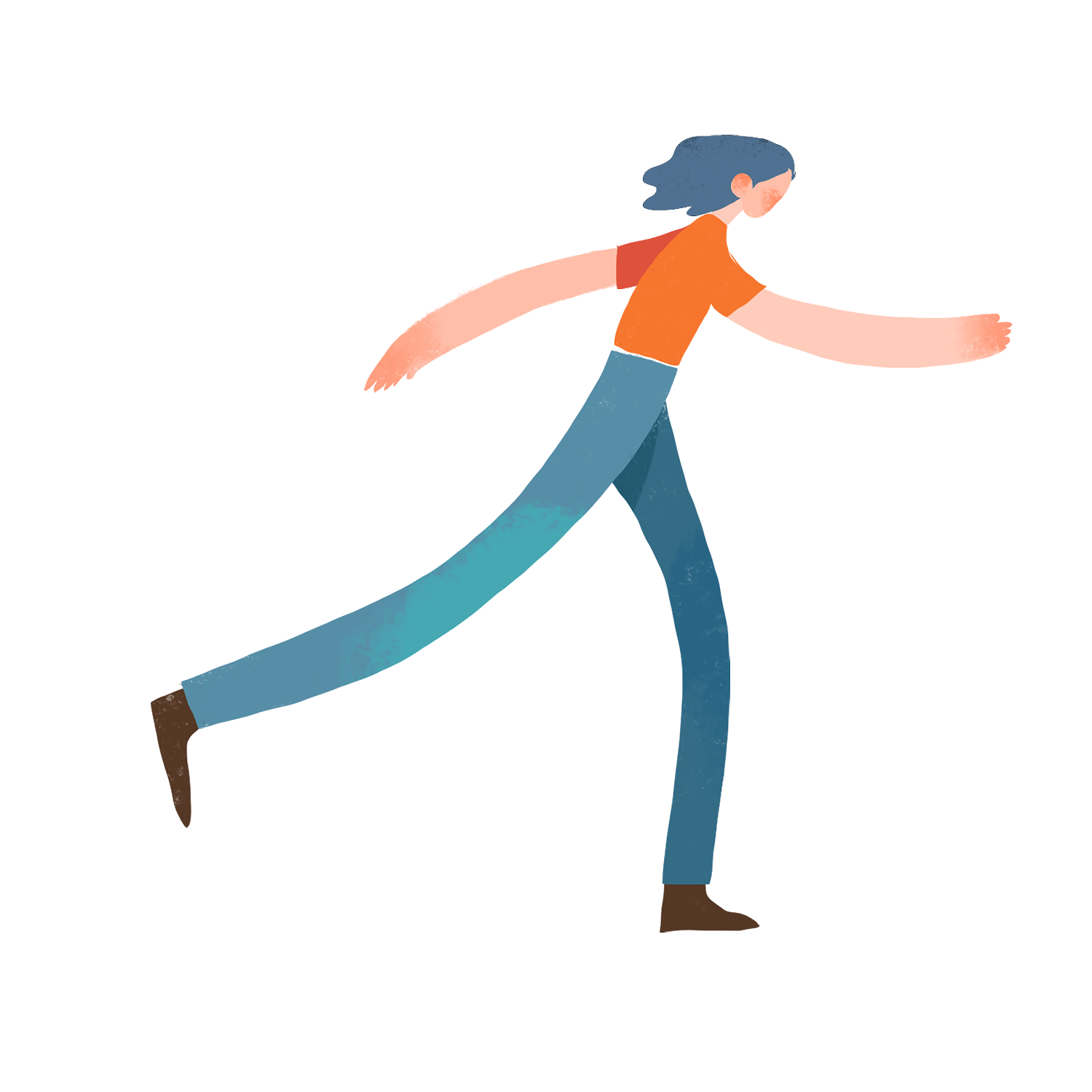 2
创新的类型有哪些？
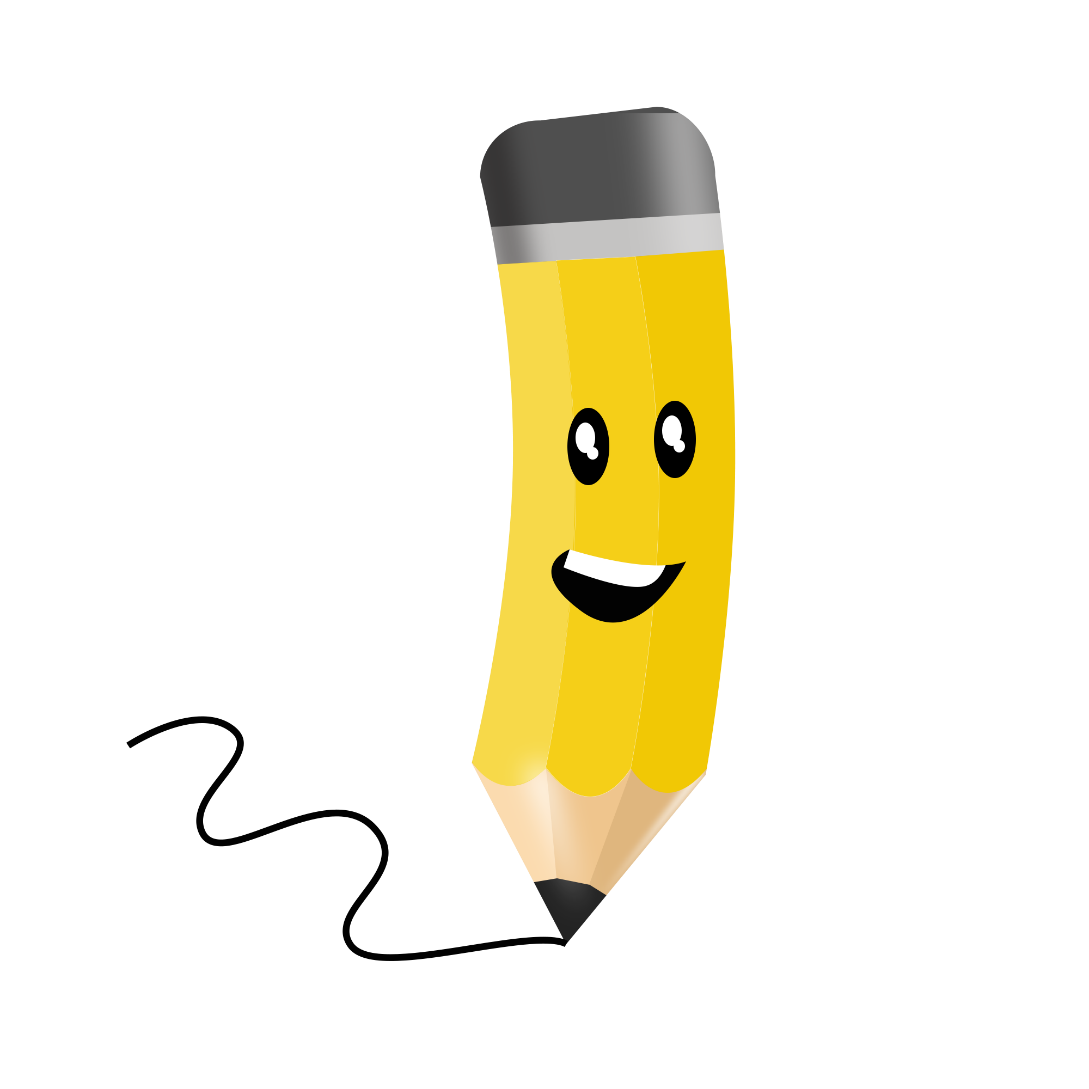 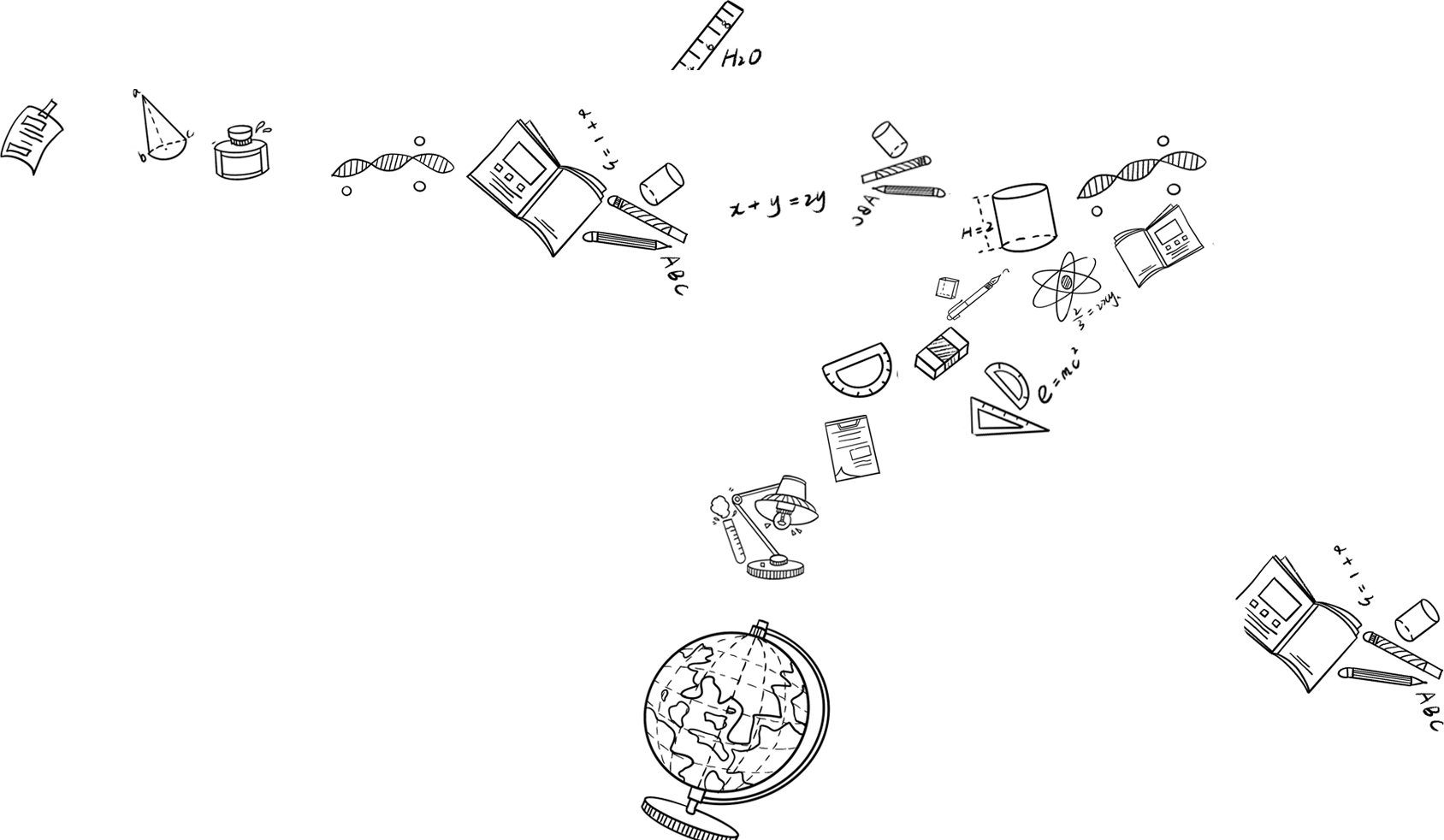 Back
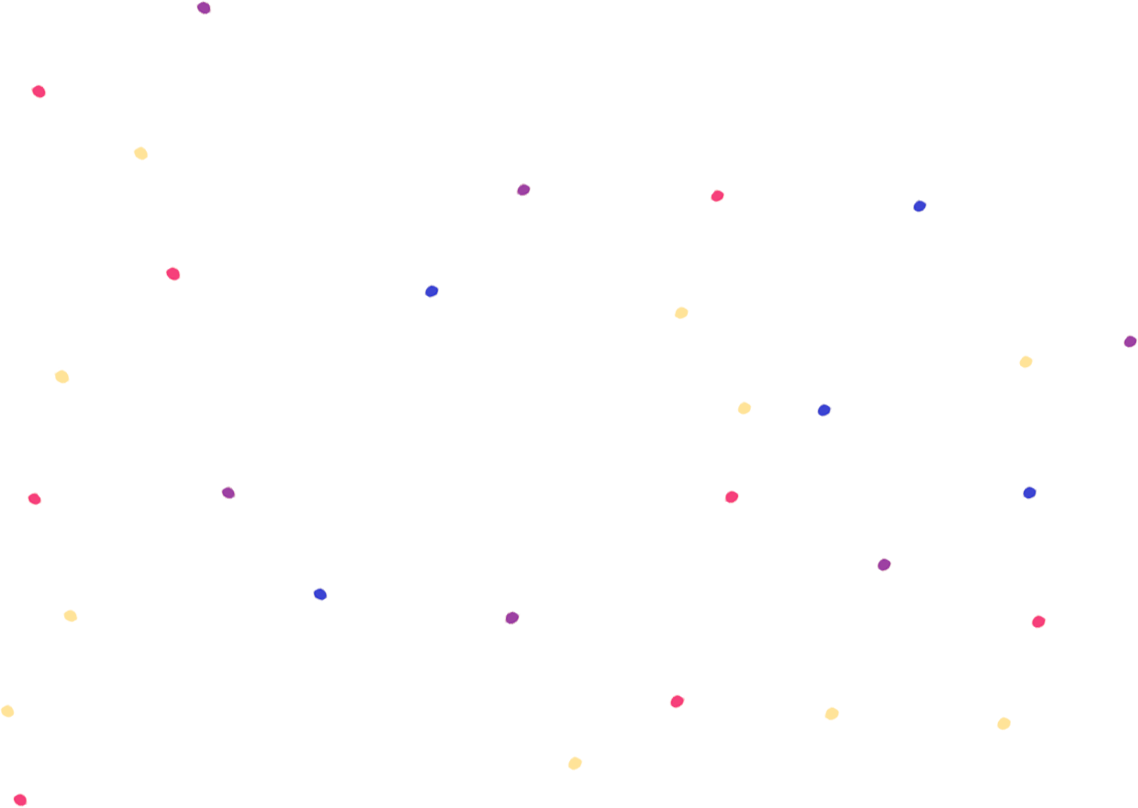 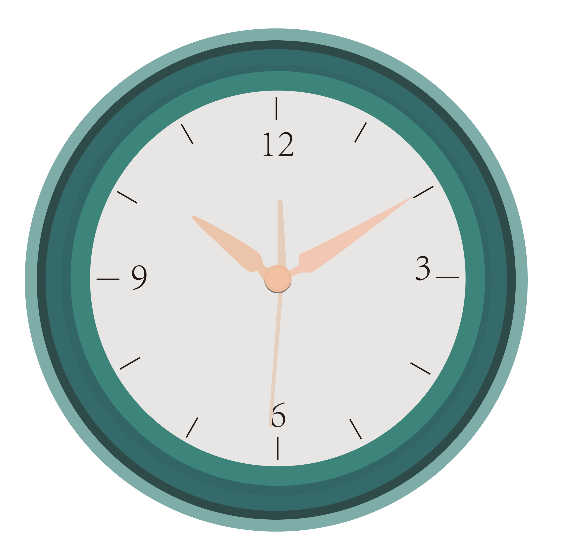 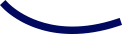 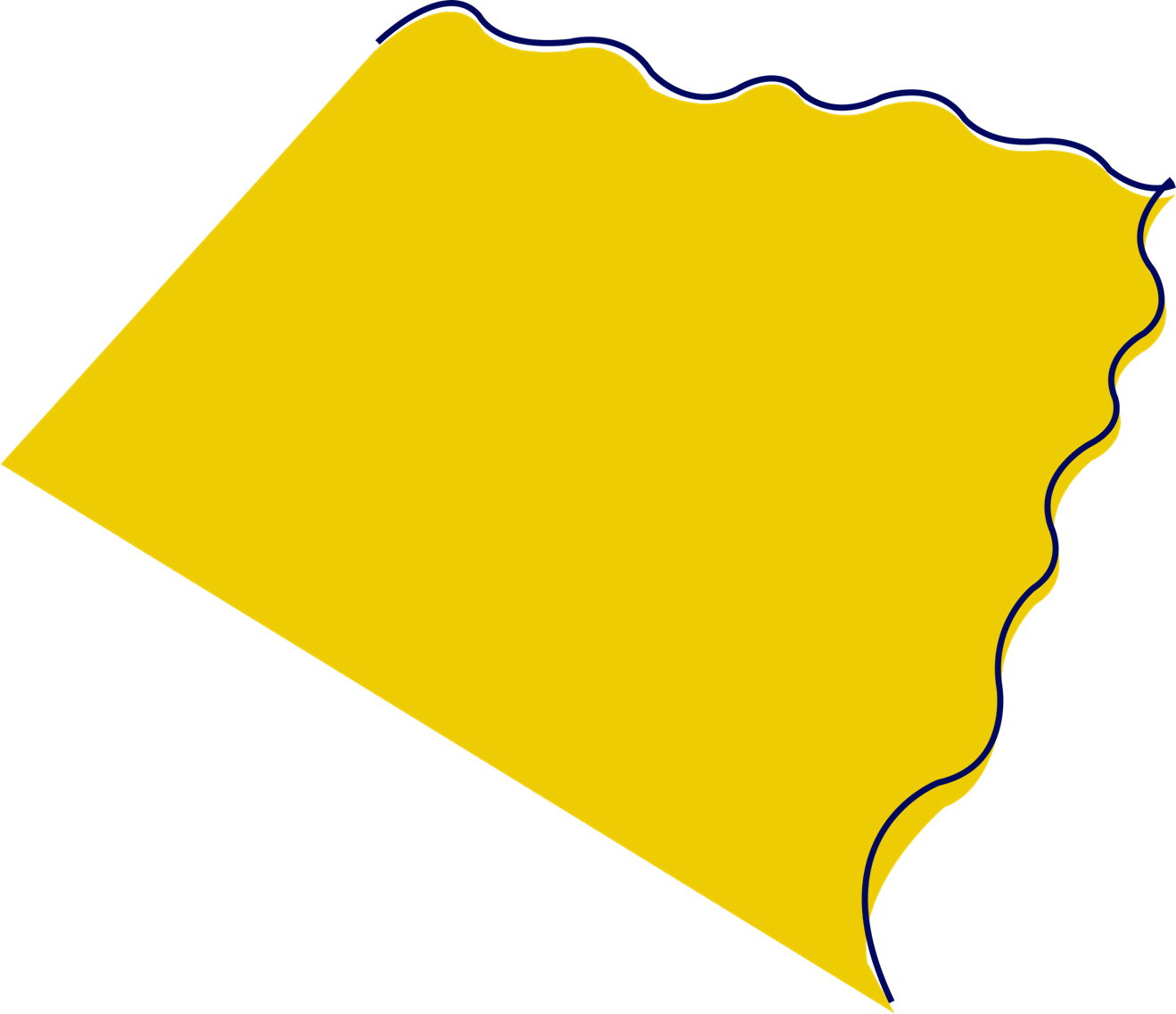 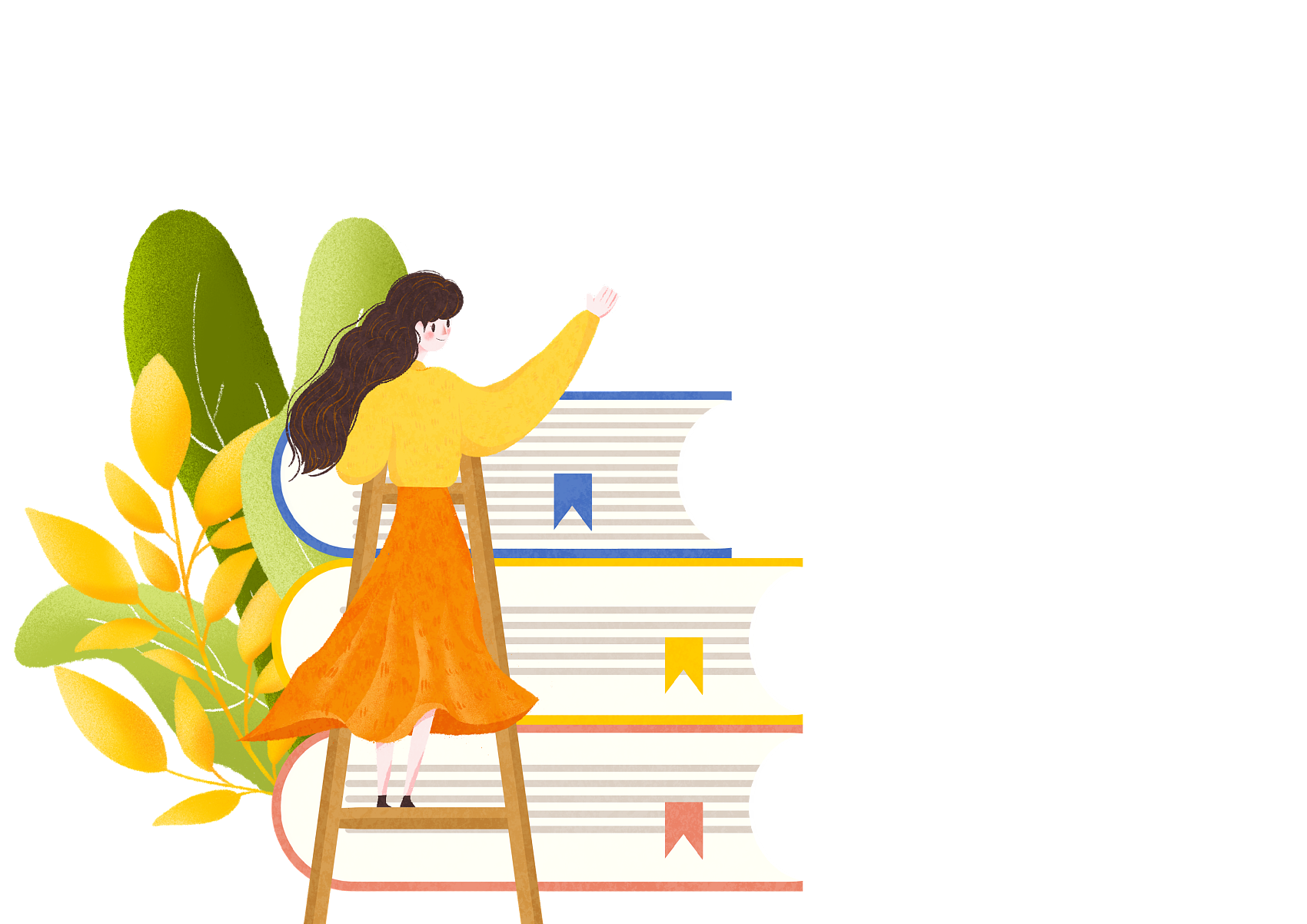 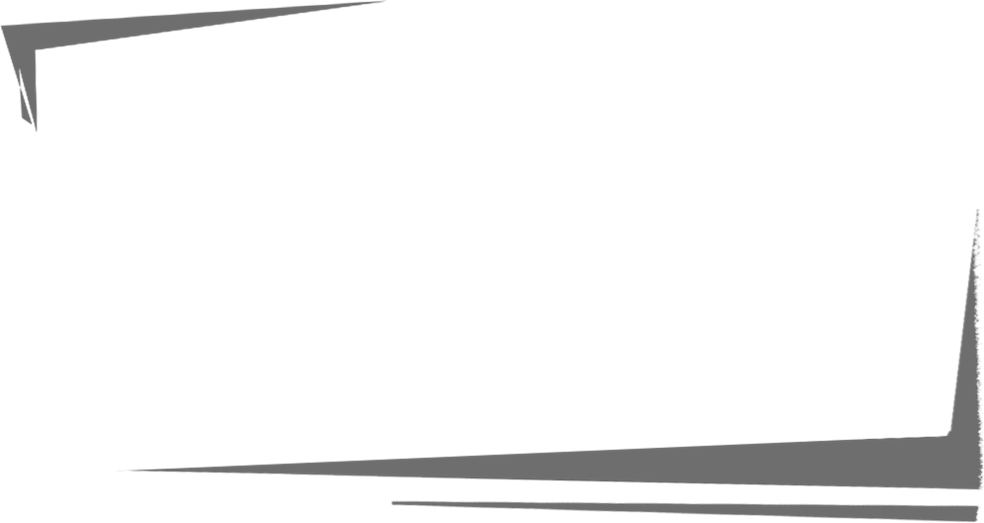 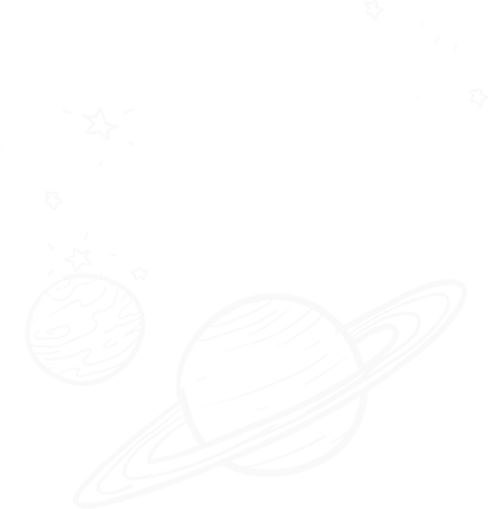 主题讨论
Back
美国 3M 公司的成功案例给你带来了什么启示？
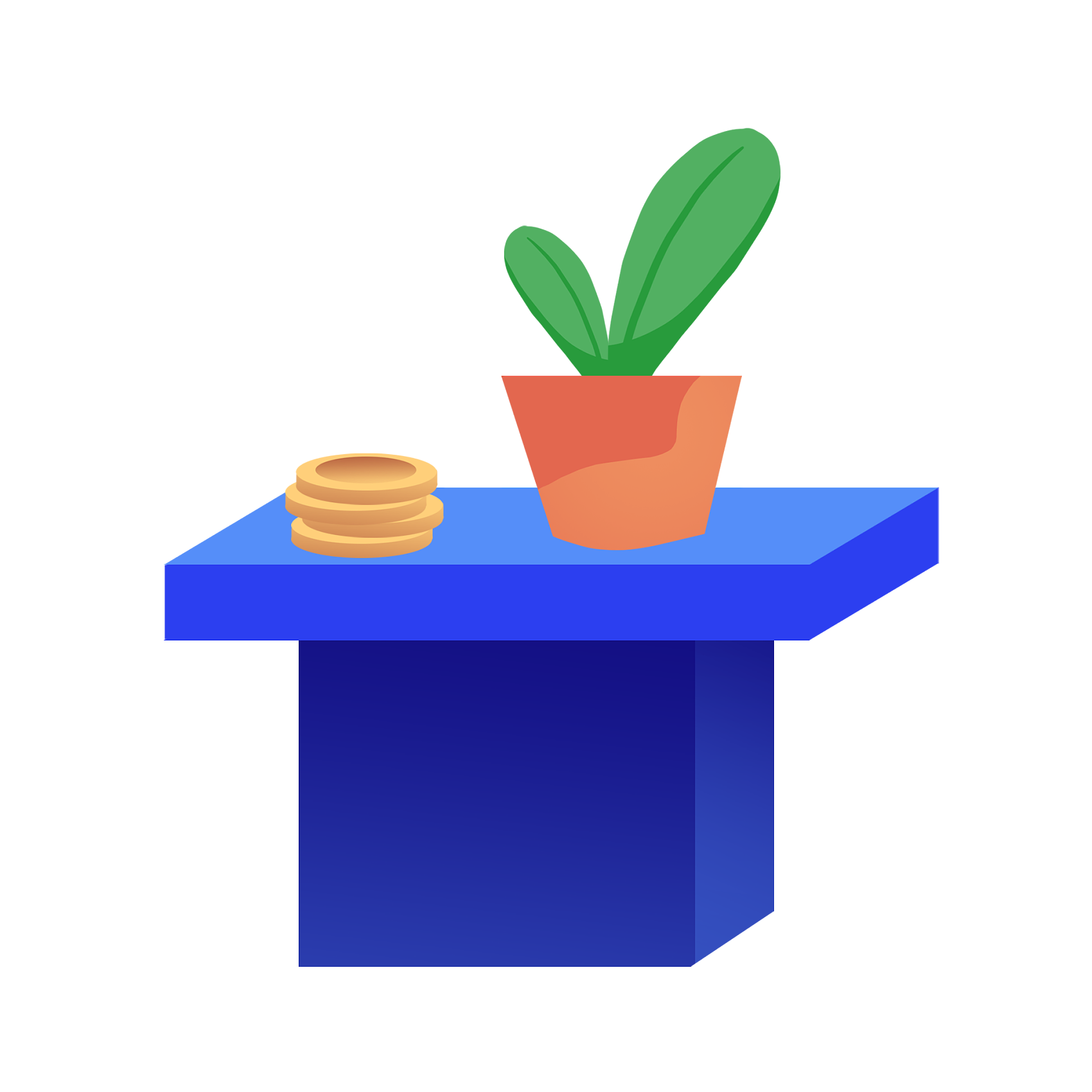